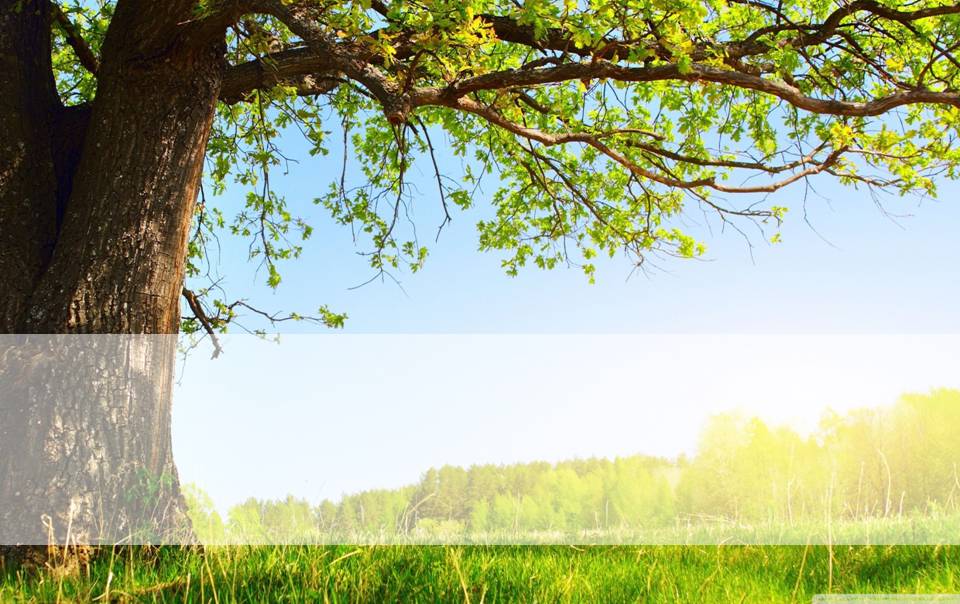 Avalonia
Un éco-lieu d’inspiration, d’innovation et de ressourcement 
pour et par la communauté…

Présenté par Sarah Cochetel
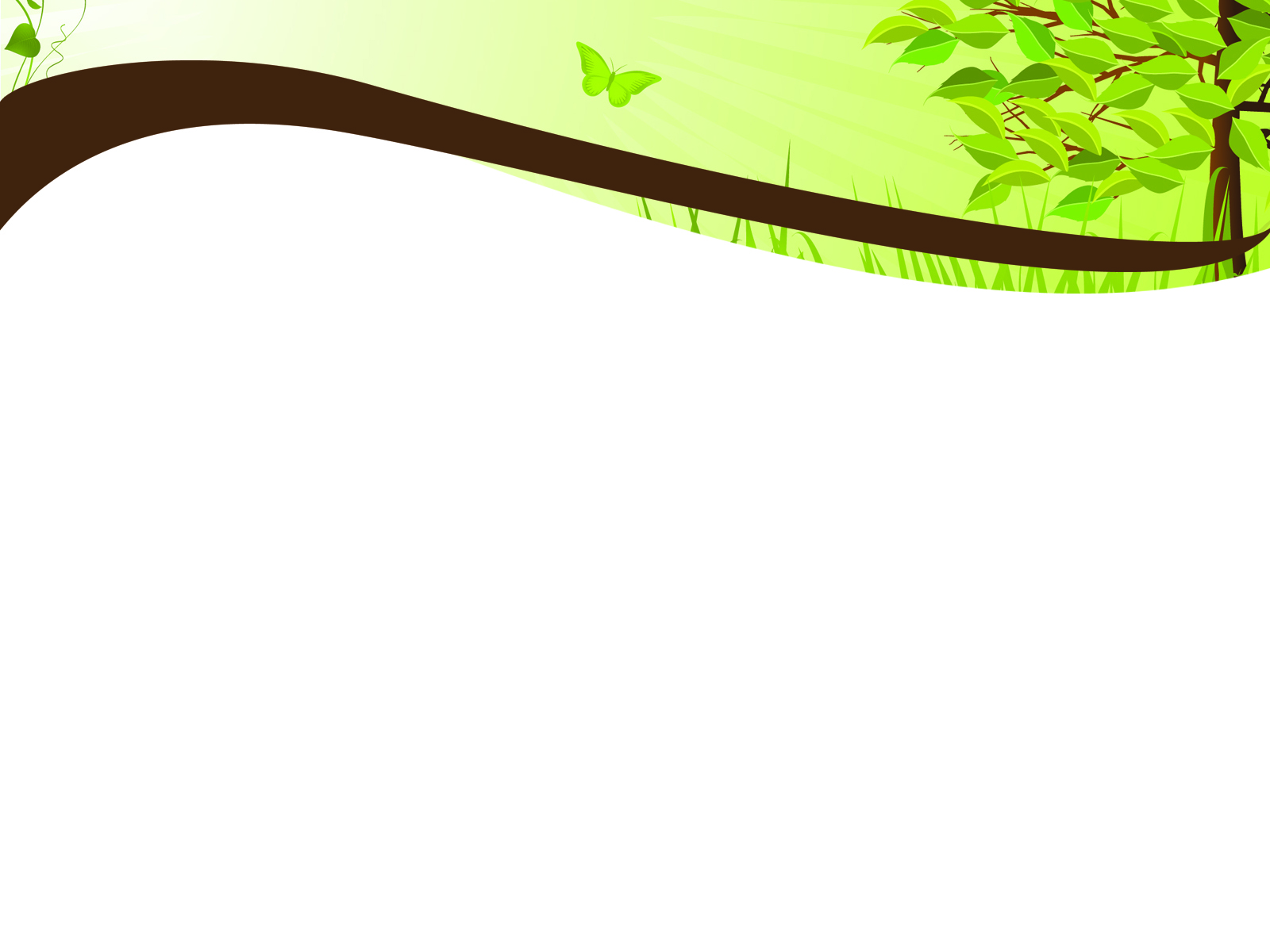 Programme
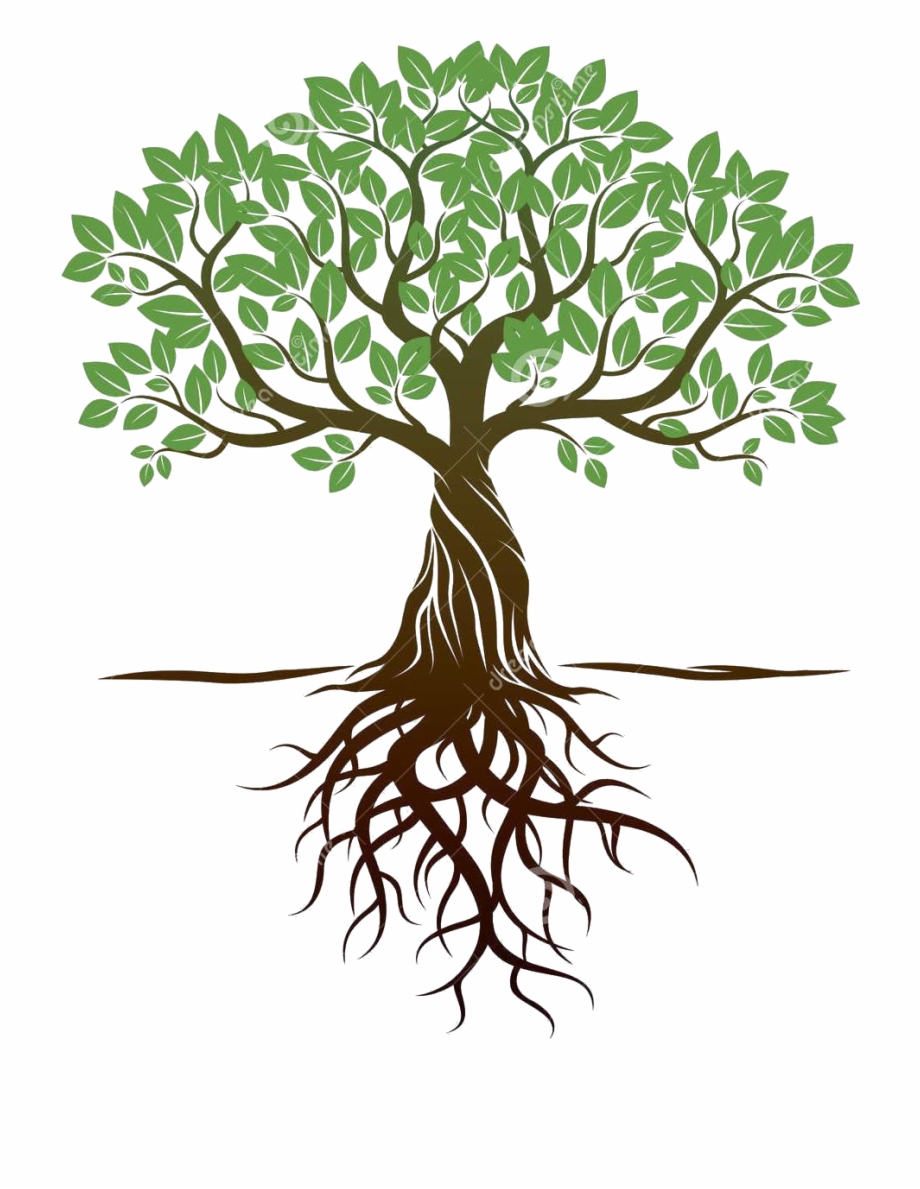 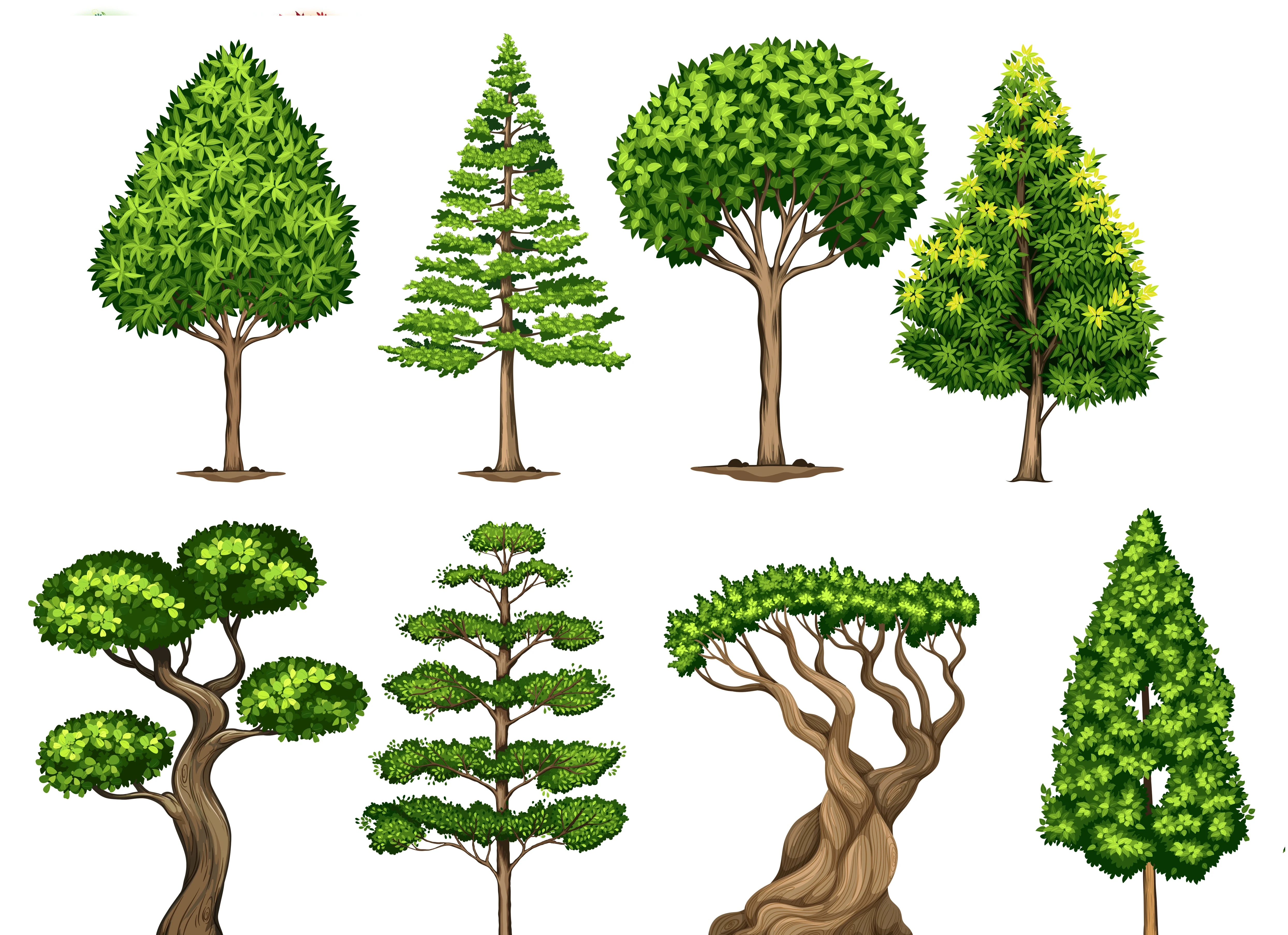 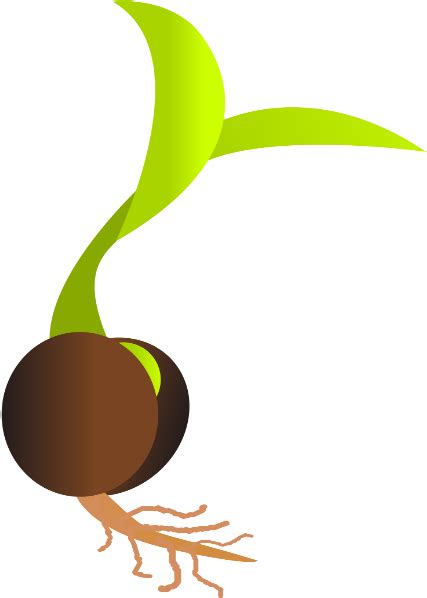 Le Concept
2
Les Inspirations
3
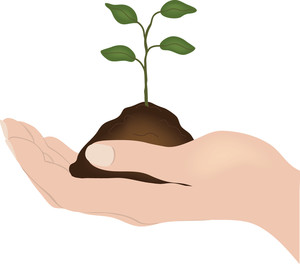 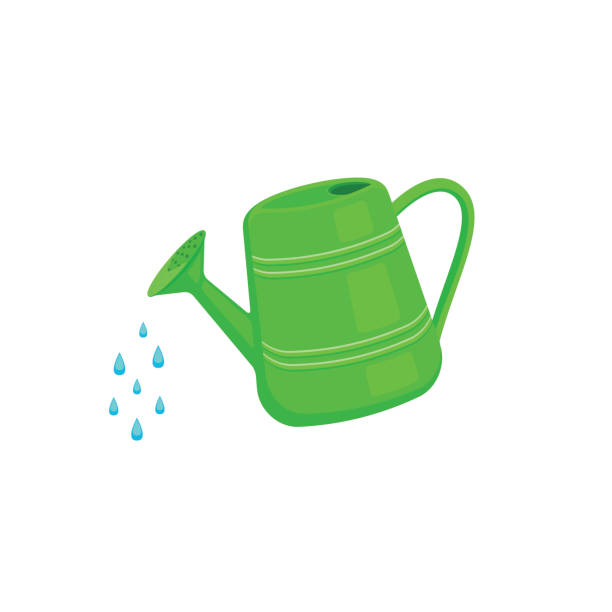 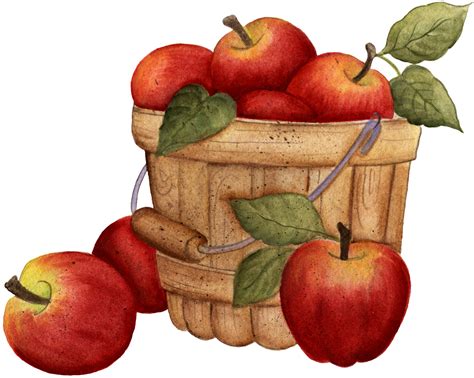 Le Projet
1
Les Finances
5
Les Bienfaits
6
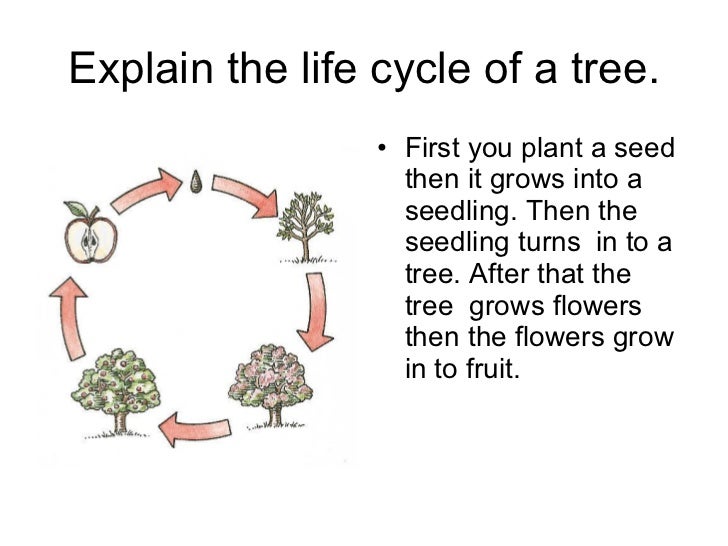 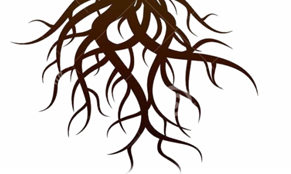 7
Les Prochaines Etapes
Le Collectif
4
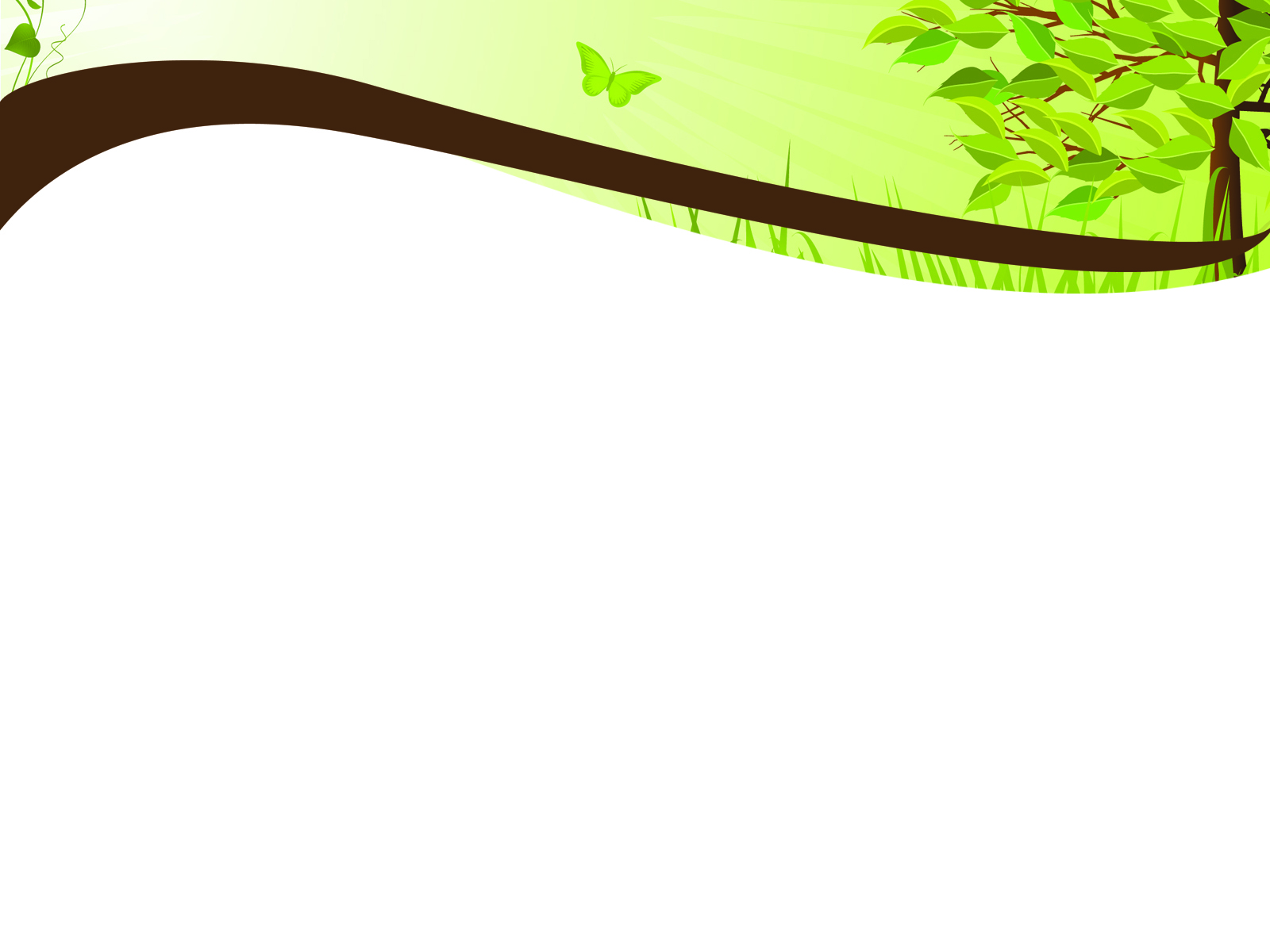 Le Projet
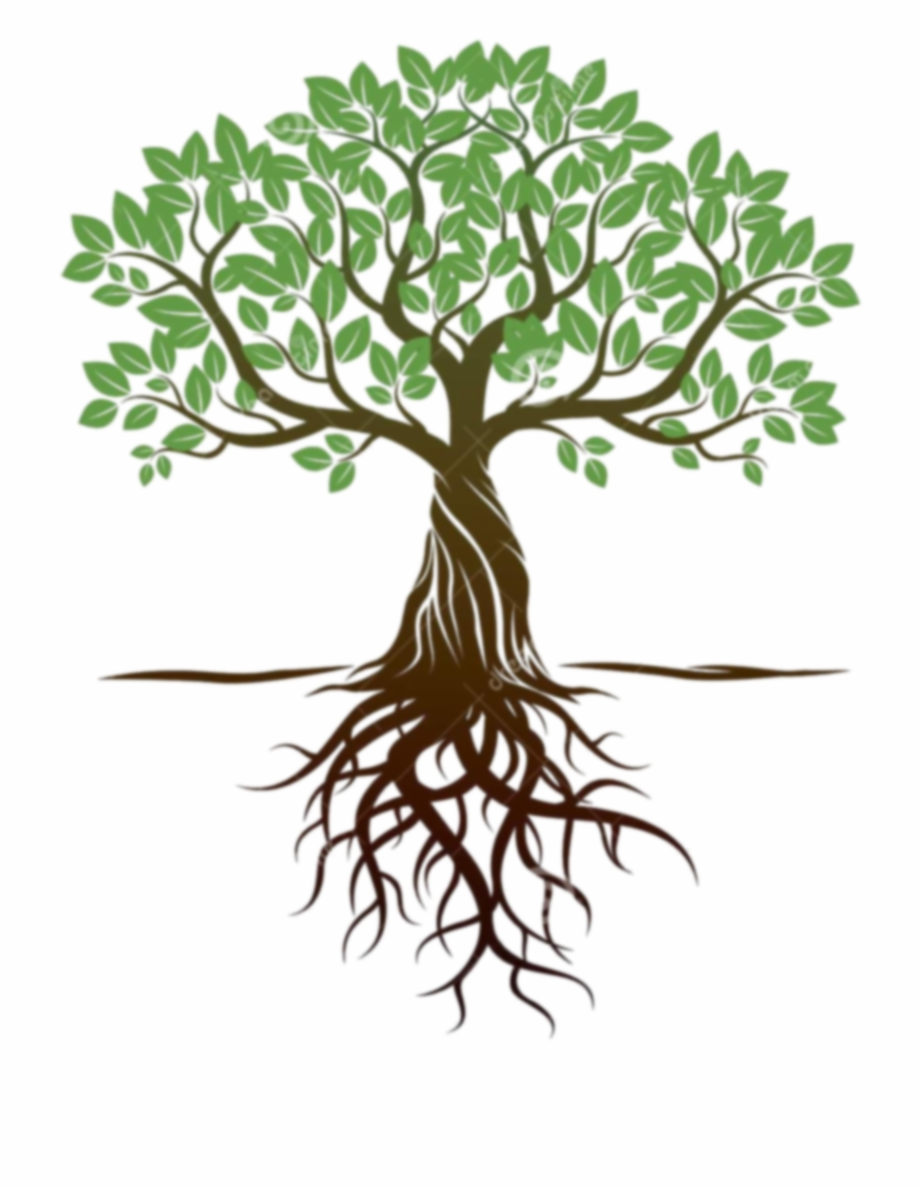 Café alternatif & éco-camping
Conférences, ateliers, classes, séances, cercles, activités…
Reconnexion à la Nature et à Soi
Ecovillage d’habitats légers
Bio-évennementiel, festivals, célebrations
Lieu rassembleur pour la communauté
Potagers en permaculture
« Un éco-lieu communautaire avec un accompagnement bien-être holistique dans la reconnexion à Soi et au Tout, en harmonie avec la Nature, accessible à tou-te-s. »
Constructions écolos en biomimétisme artistique
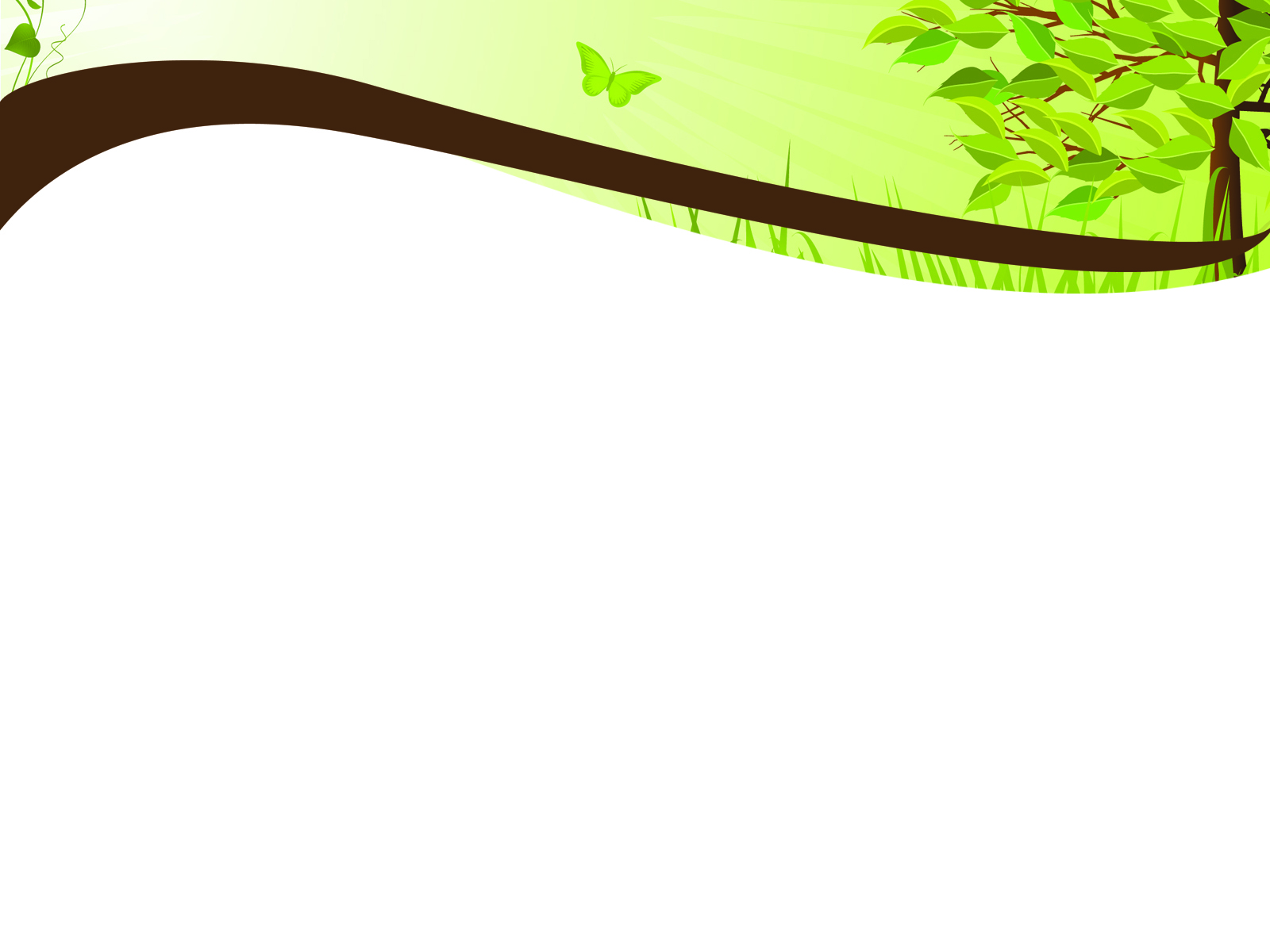 Le Lieu
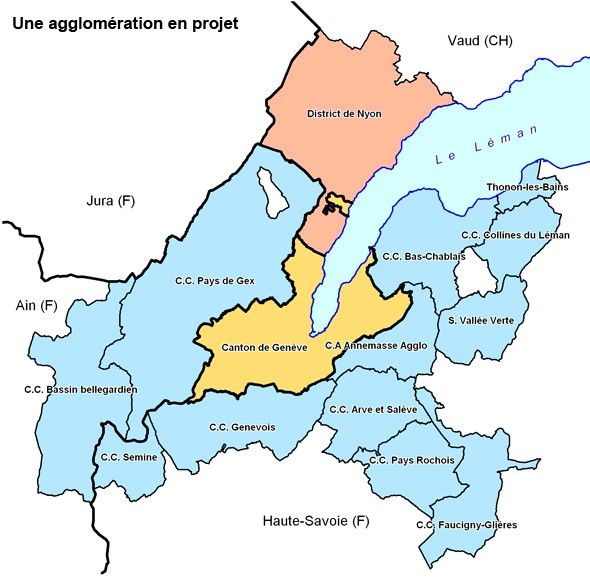 Territoire d’implantation:
L’Espace Enchanté (Yvoire)
Plan A: 
Grand-Genève E/SE
Haute-Savoie
Centre Nature du Vallon de l’Allondon (CH)
Plan B: 
La Vallée Verte
Les Jardins de Mamajah (Bernex CH)
Le Terroir (Présilly)
* Collaborateurs potentiels…
5 Sens
Culture
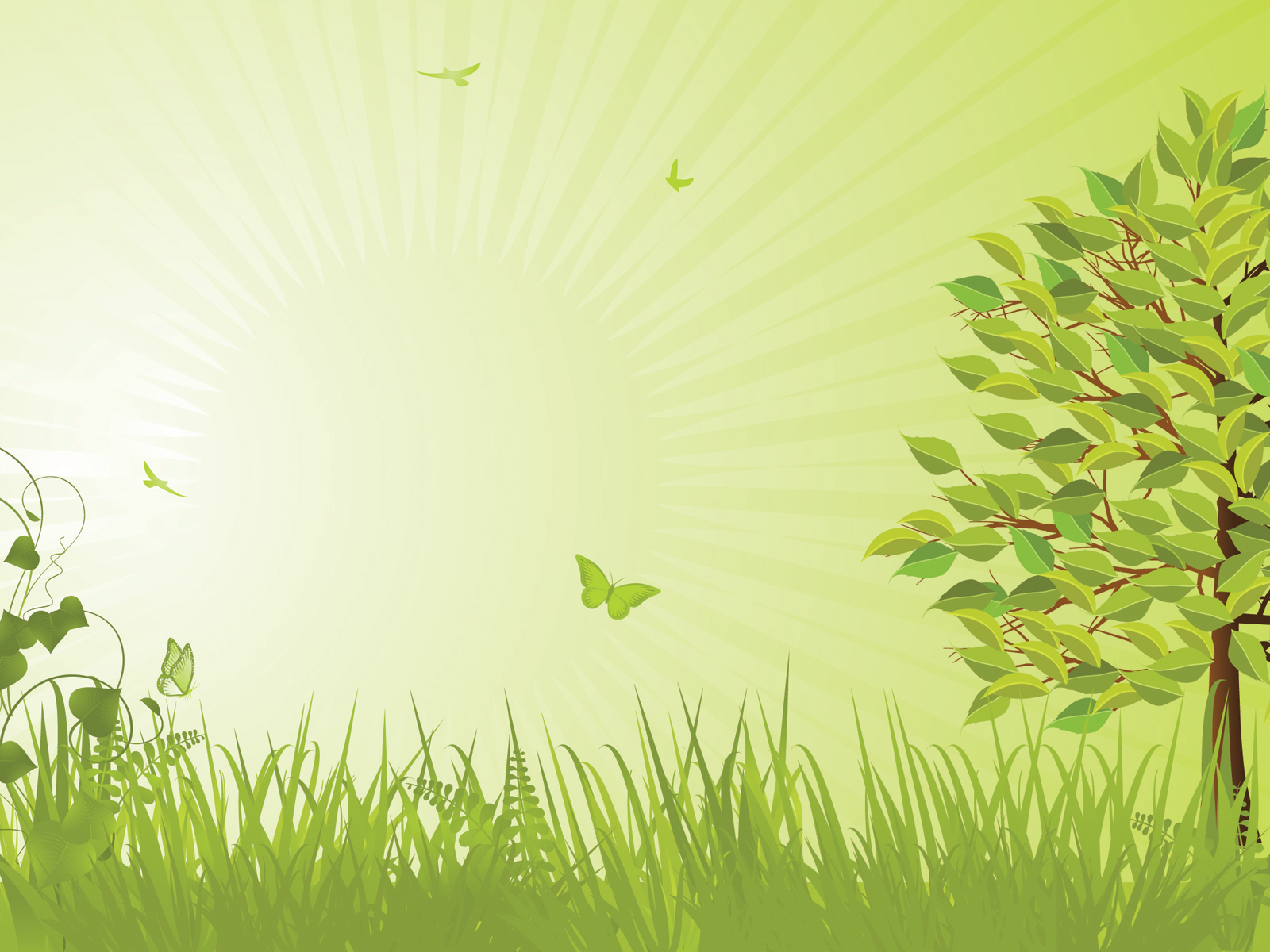 Emotions
Le Concept…
Nord
Terre
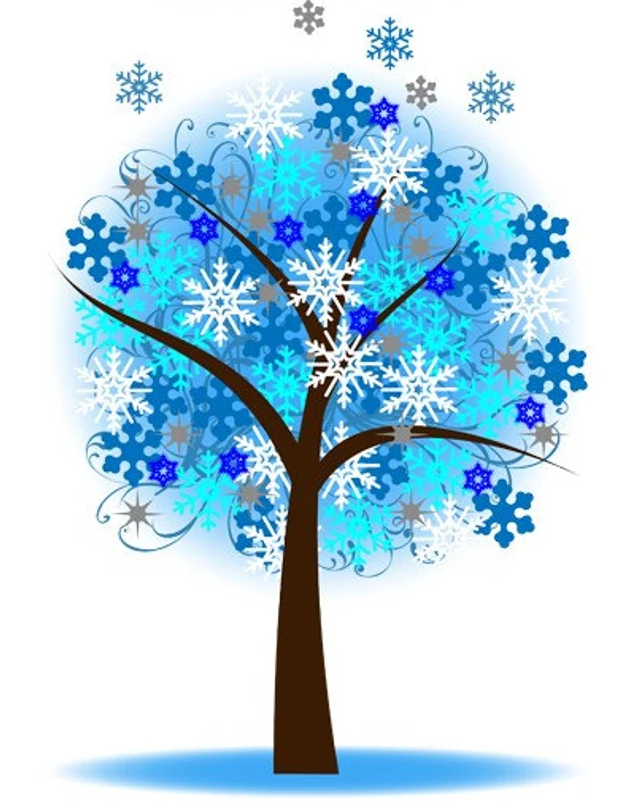 Intuition
Pensée
Social
Reconnexion au corps
Economie
Eau
Air
Ouverture d’esprit
Reconnexion au cœur
Bien-Être
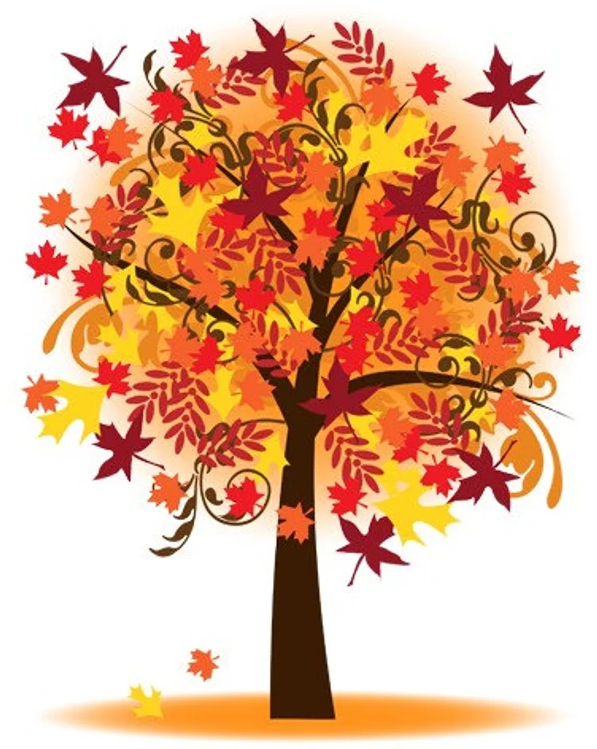 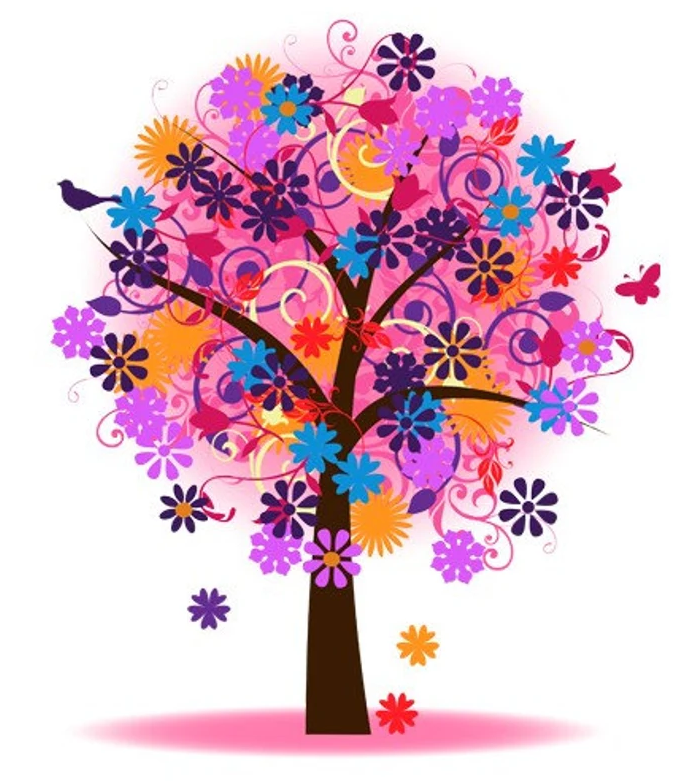 Ouest
Est
Eveil du 6ème sens
Ecologie
Feu
Sud
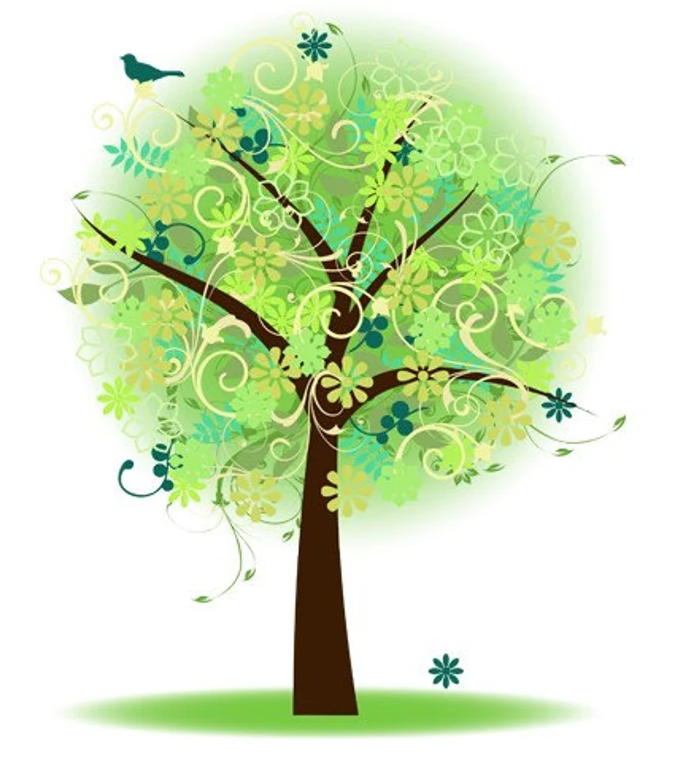 Légende : 
Les 4 types d’intelligence (réf. C.J. Jung) 
Les 4 dimensions des écovillages (réf. GEN Global Ecovillage Network)
Les objectifs secondaires
L’objectif final
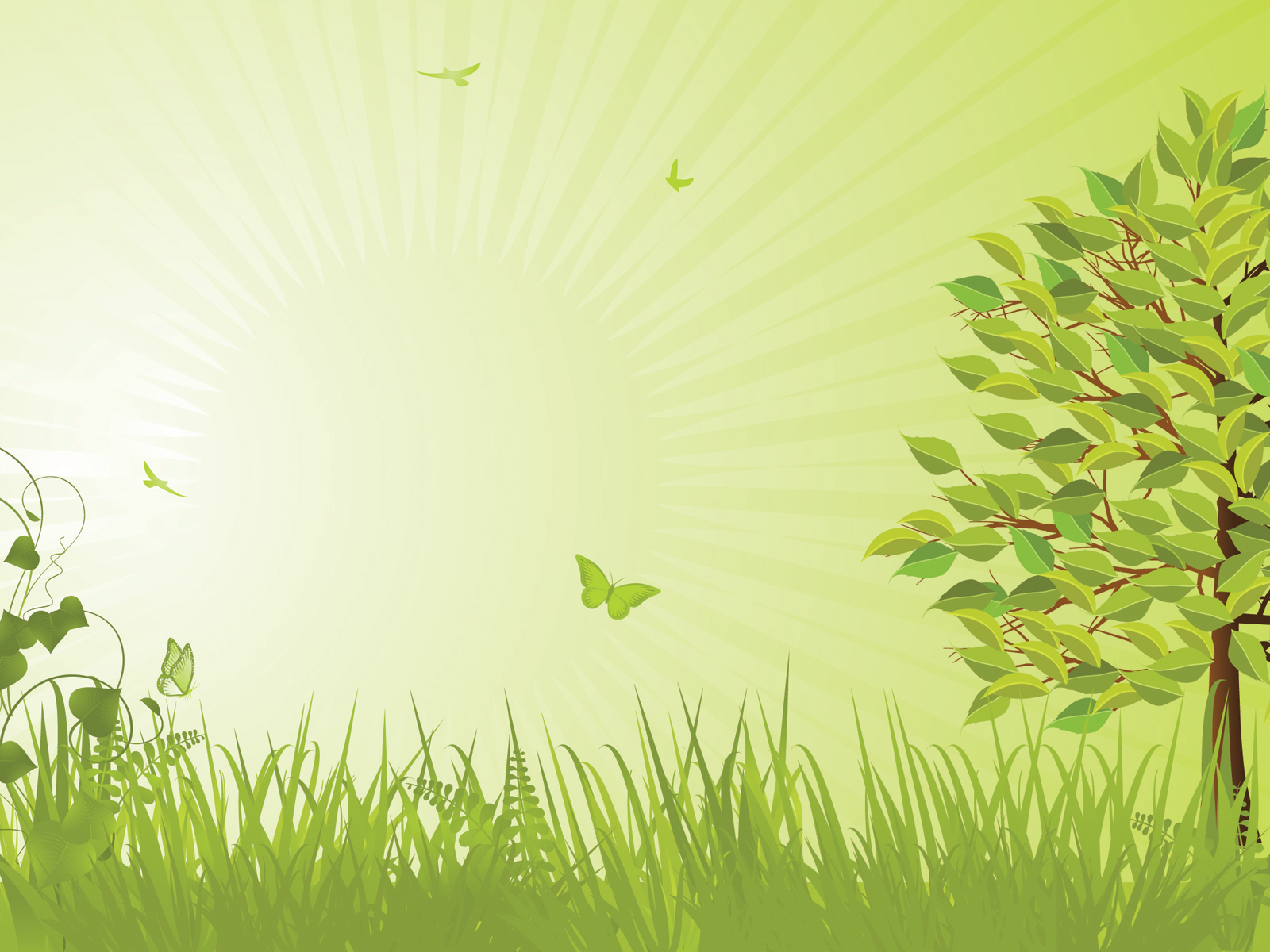 Exemples d’activités proposées…
Pensée
Emotions
Intuition
Forums sur l’éducation vue autrement
Conférences de science holistique
5 Sens
Autres pratiques ex. équithérapie, hutte de sudation
Forums sur l’économie circulaire
Evènementielle 
Festivals d’Equinoxes et de Solstices
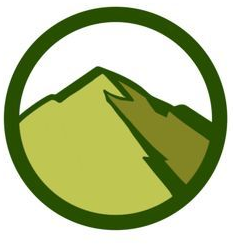 Séjours insolites en éco-camping et écovillage
Conférences sur l’écologie
Soins individuels
Autres Activités
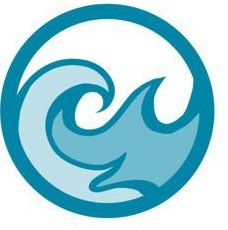 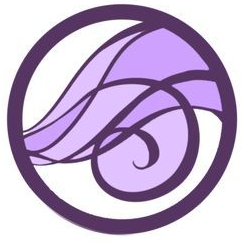 Pratiques spirituelles 
(Yoga, Tai Chi, Qi-Gong, Méditations etc.)
Discussions par thématiques (ex. le féminin sacré)
Sculpture 
Poterie
Danse contact
Couture écolo
Ateliers huiles essentielles
Jardin sensoriel
Thérapies de groupe et cercles de paroles
Danse intuitive
Chants sacrés
Bains sonores
Contes de sagesses ancestrales autour du feu
Boutiques et Marché éthique local hebdomadaire
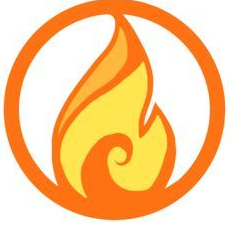 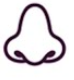 Restauration (brasserie / café) locale bio végé intérieur / extérieur
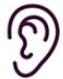 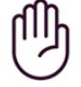 Ateliers nourriture saine
Naturopathie
Art-thérapie
Ateliers peinture
Galerie d’art
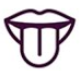 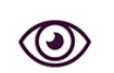 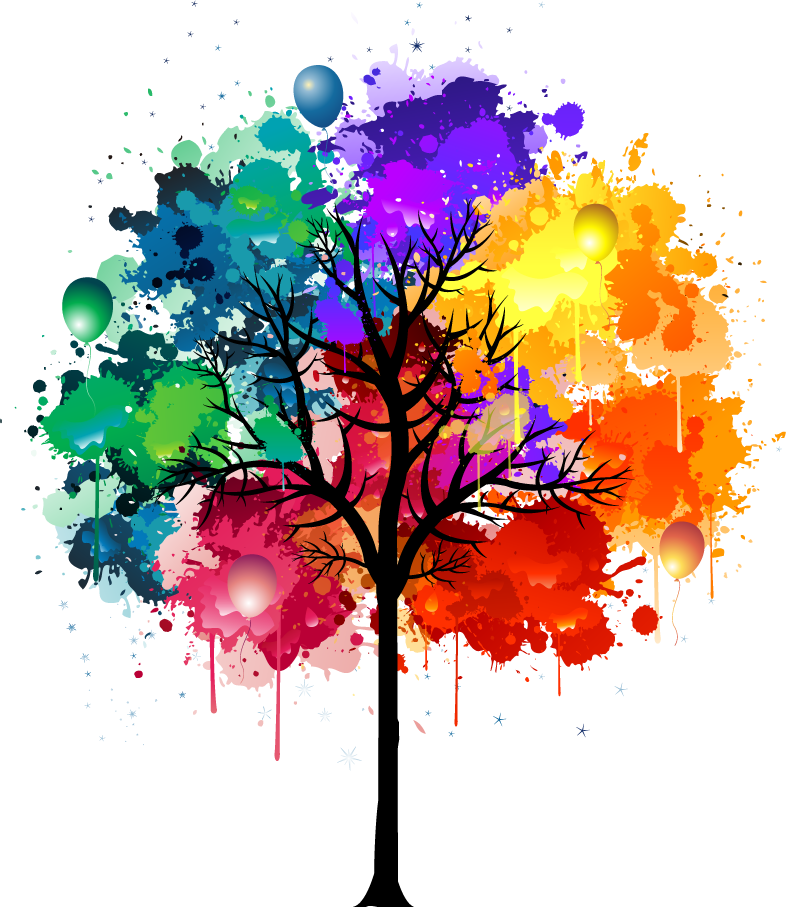 Centres de retraite méditative
Centres d’éducation holistique
Bio évennementiel
Ecovillages
Eco-tourisme
Les Lieux d’Inspiration…
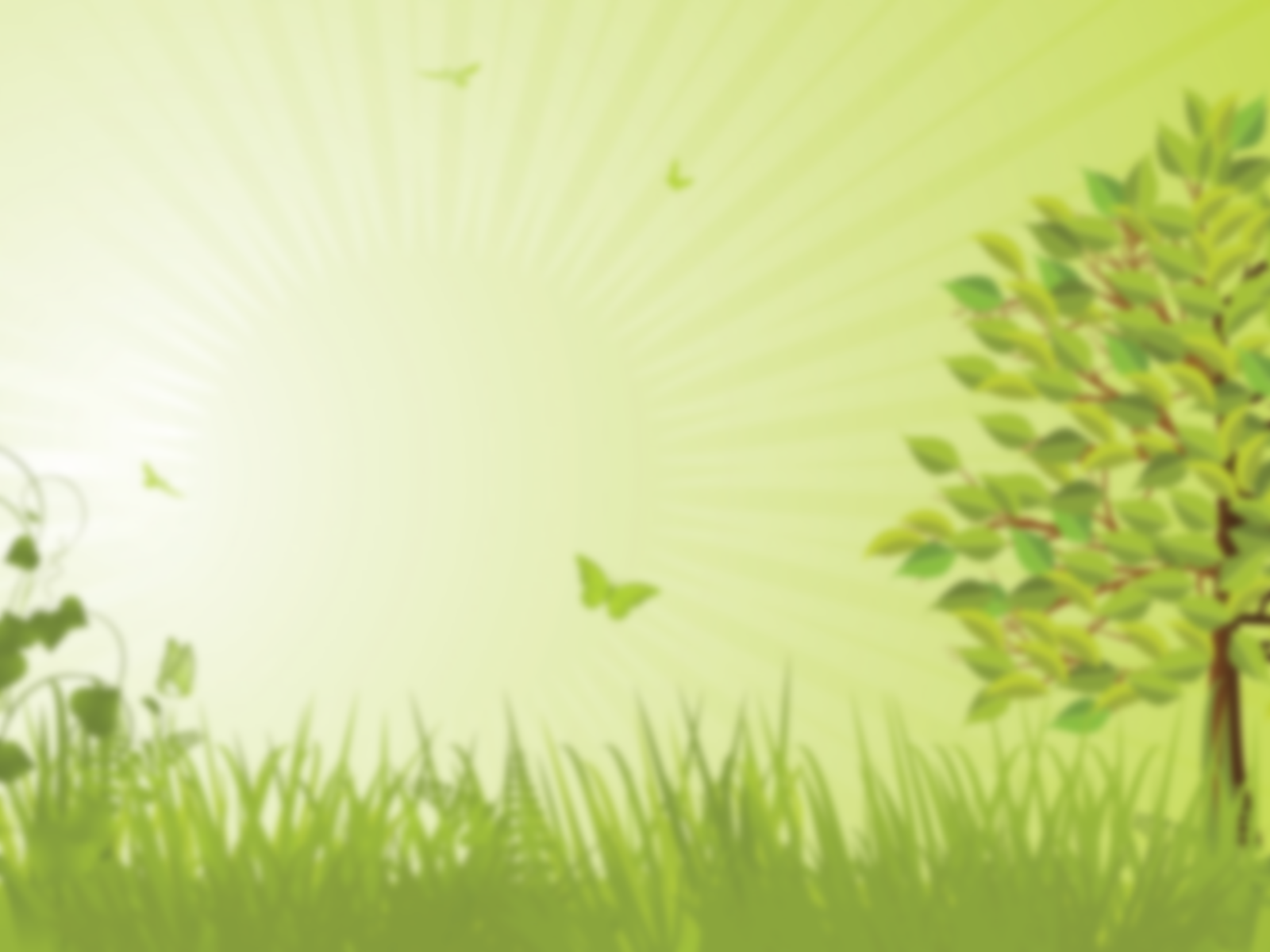 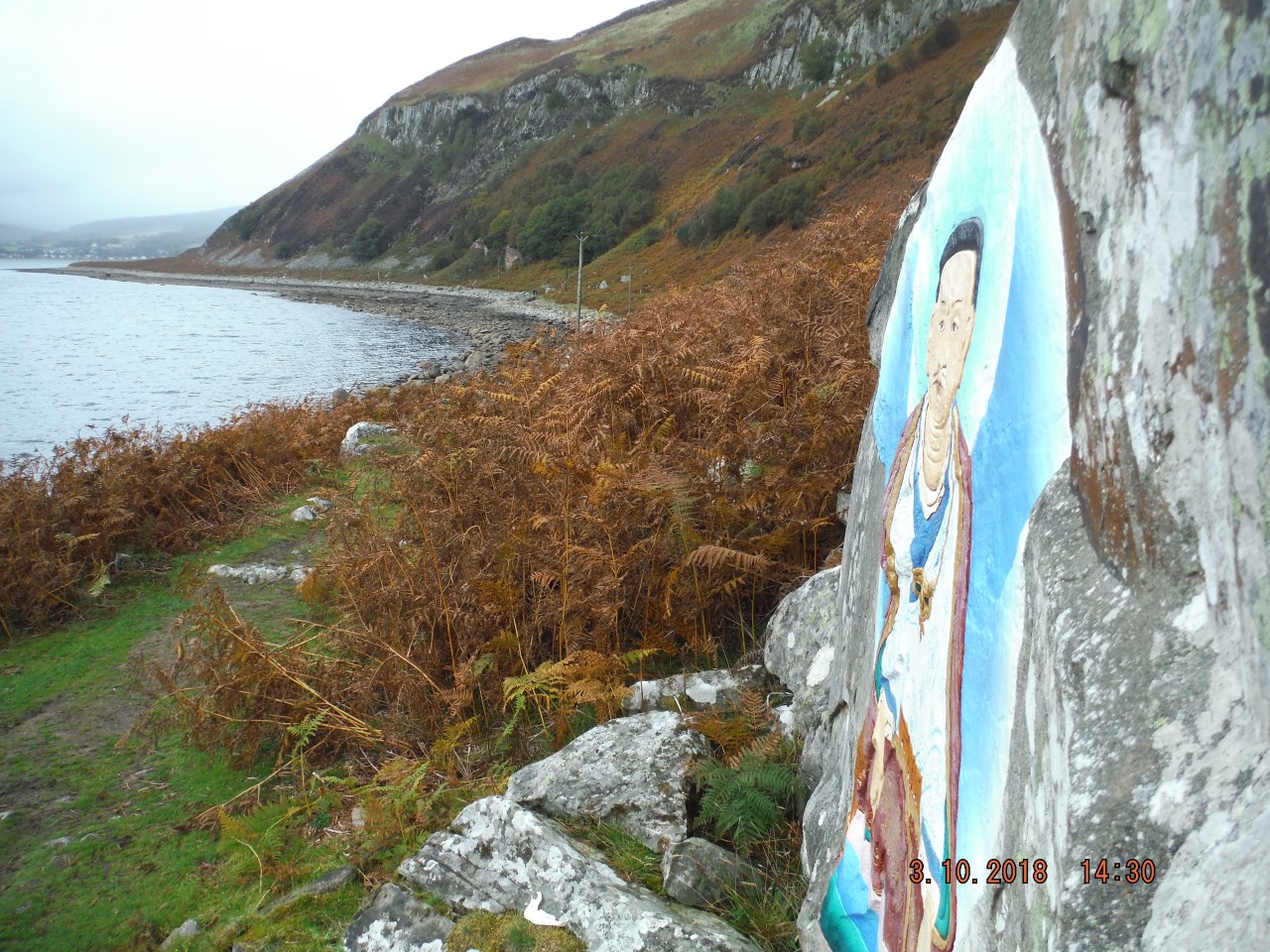 Holy Isle (Ecosse)Centre de méditation, woofing, bouddhisme, spiritualité, Nature, arts martiaux…
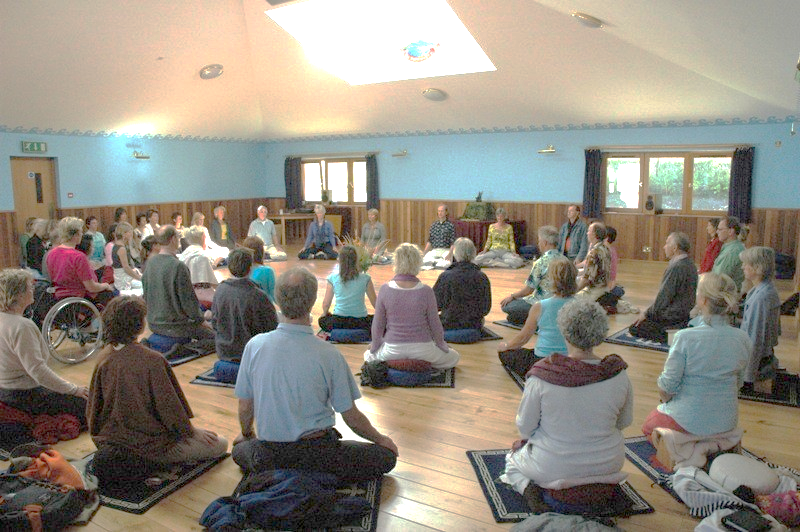 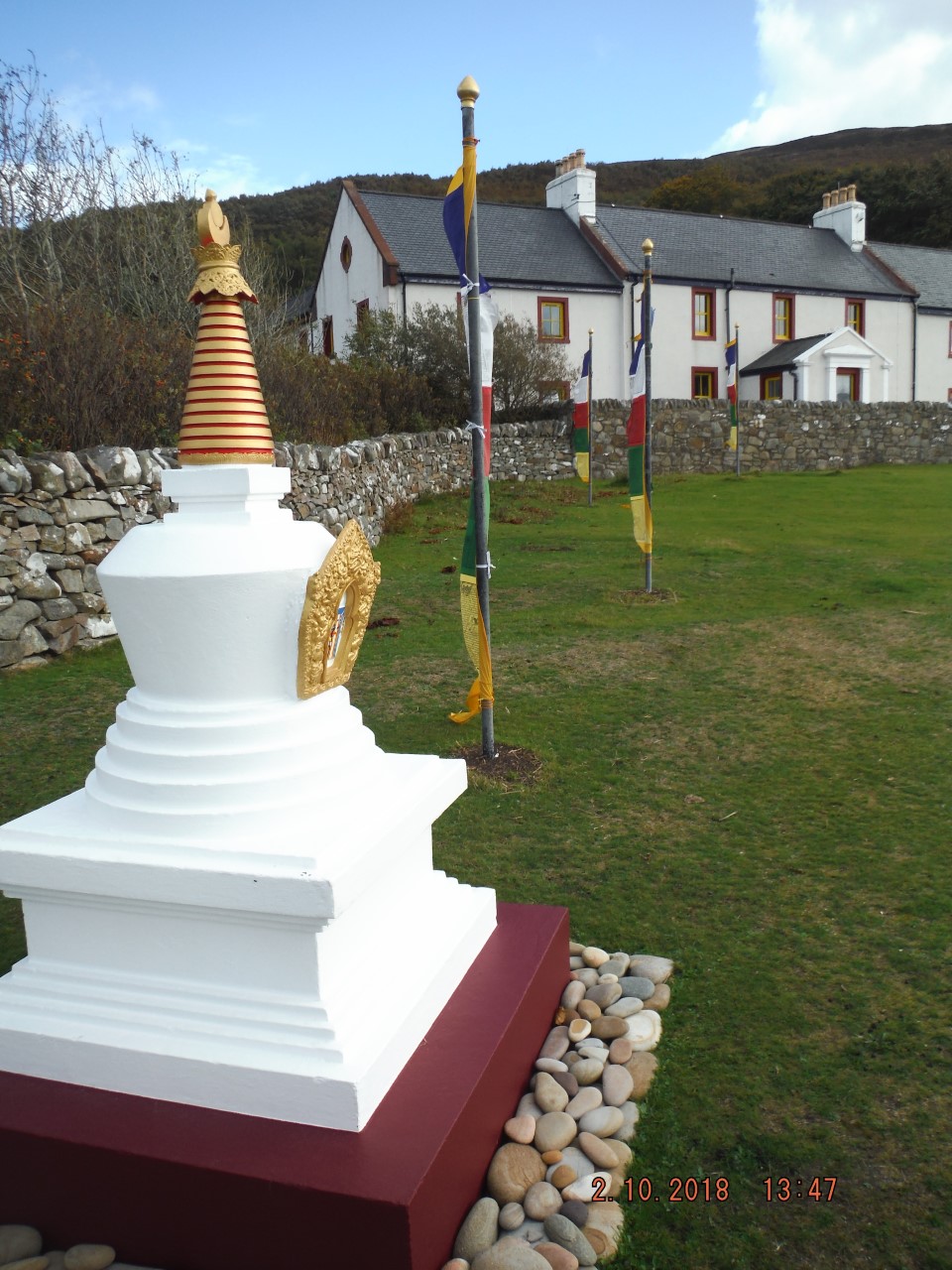 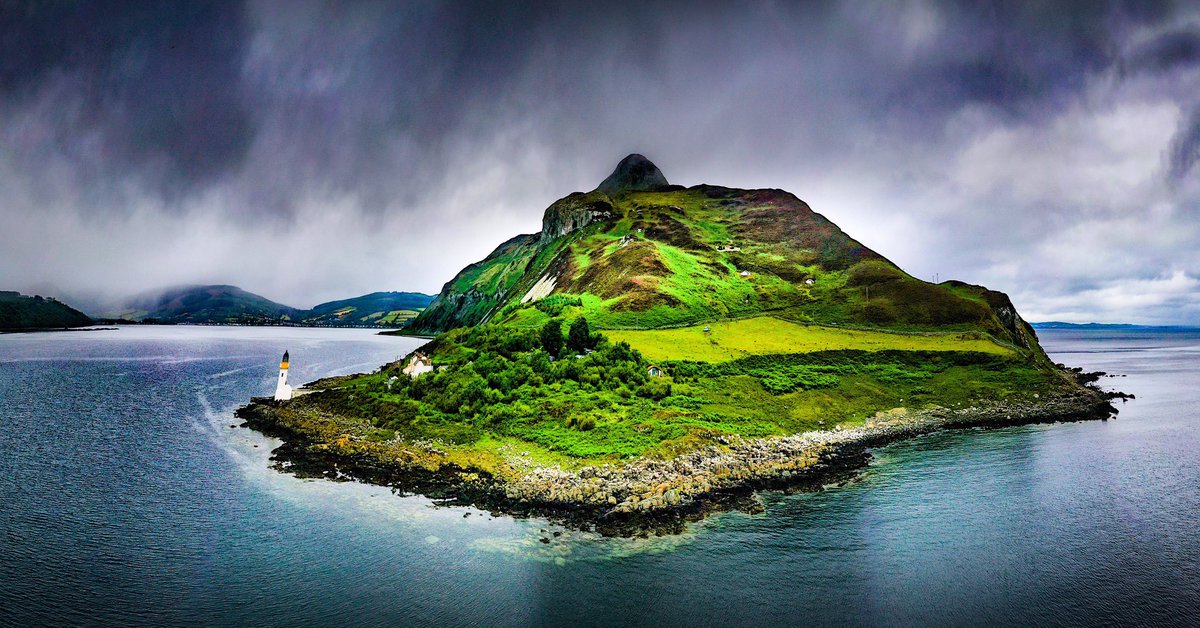 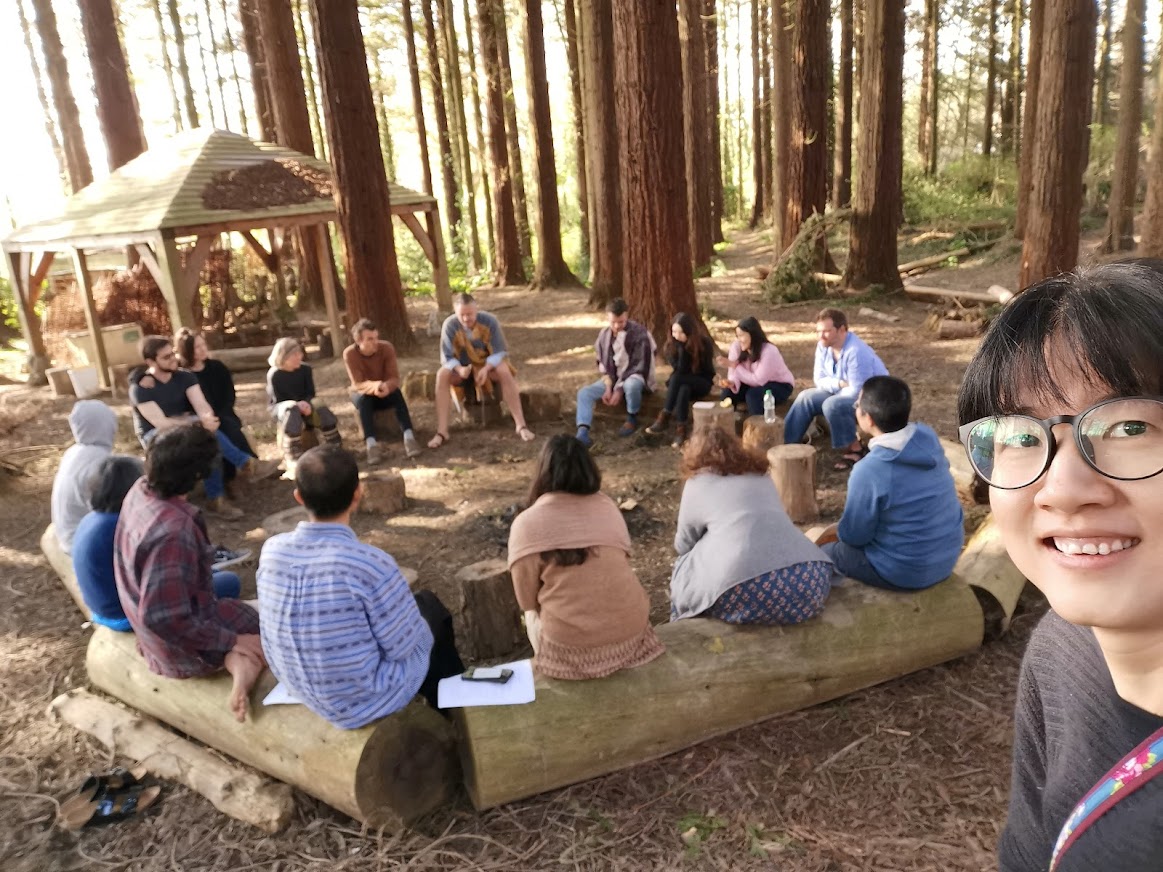 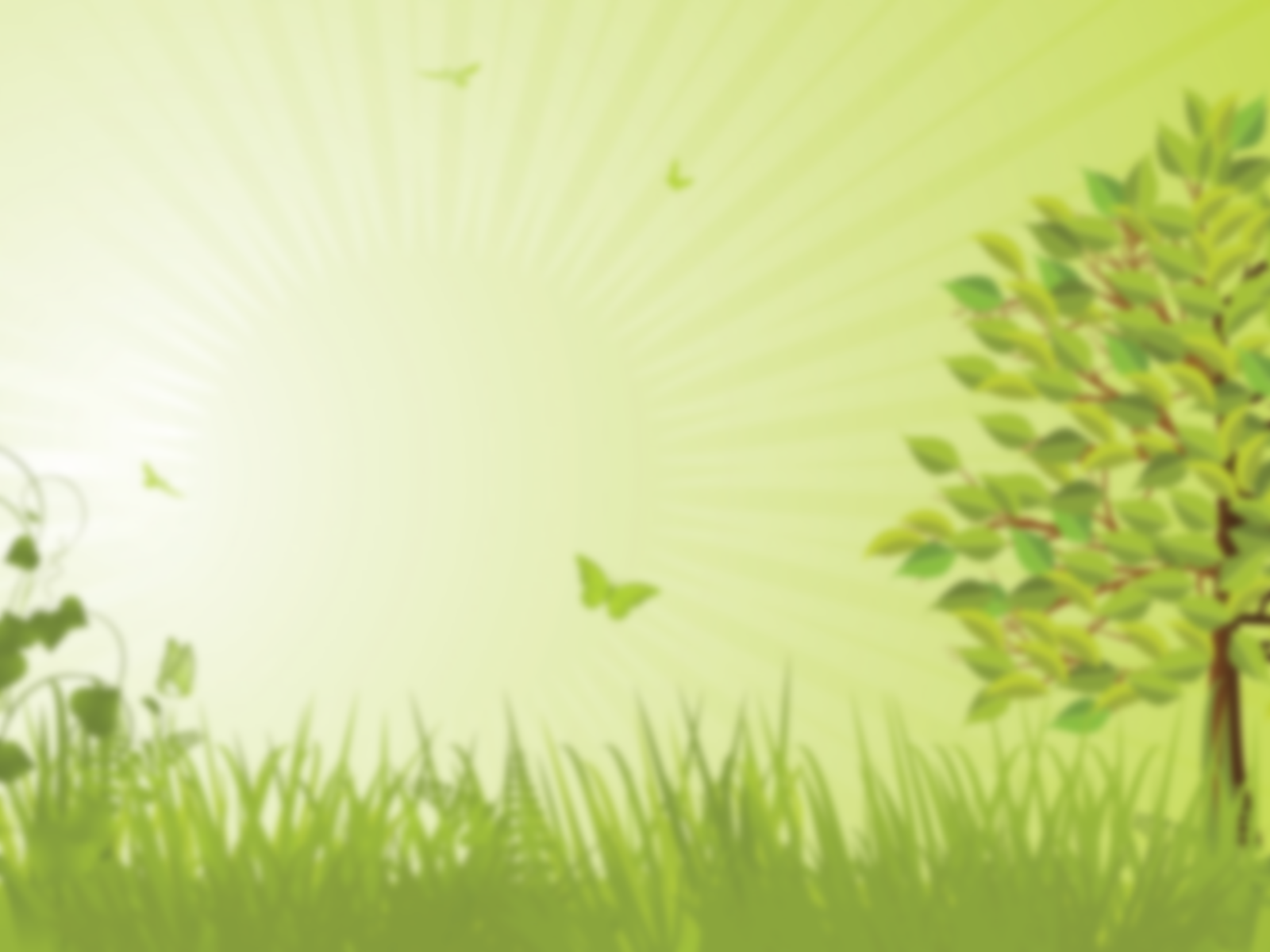 The Schumacher College (Angleterre)Education holistique, science, économie, design, Nature, spiritualité, vie communautaire…
Sarah en bénévole !
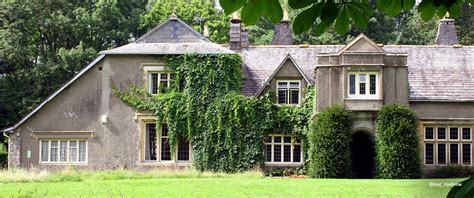 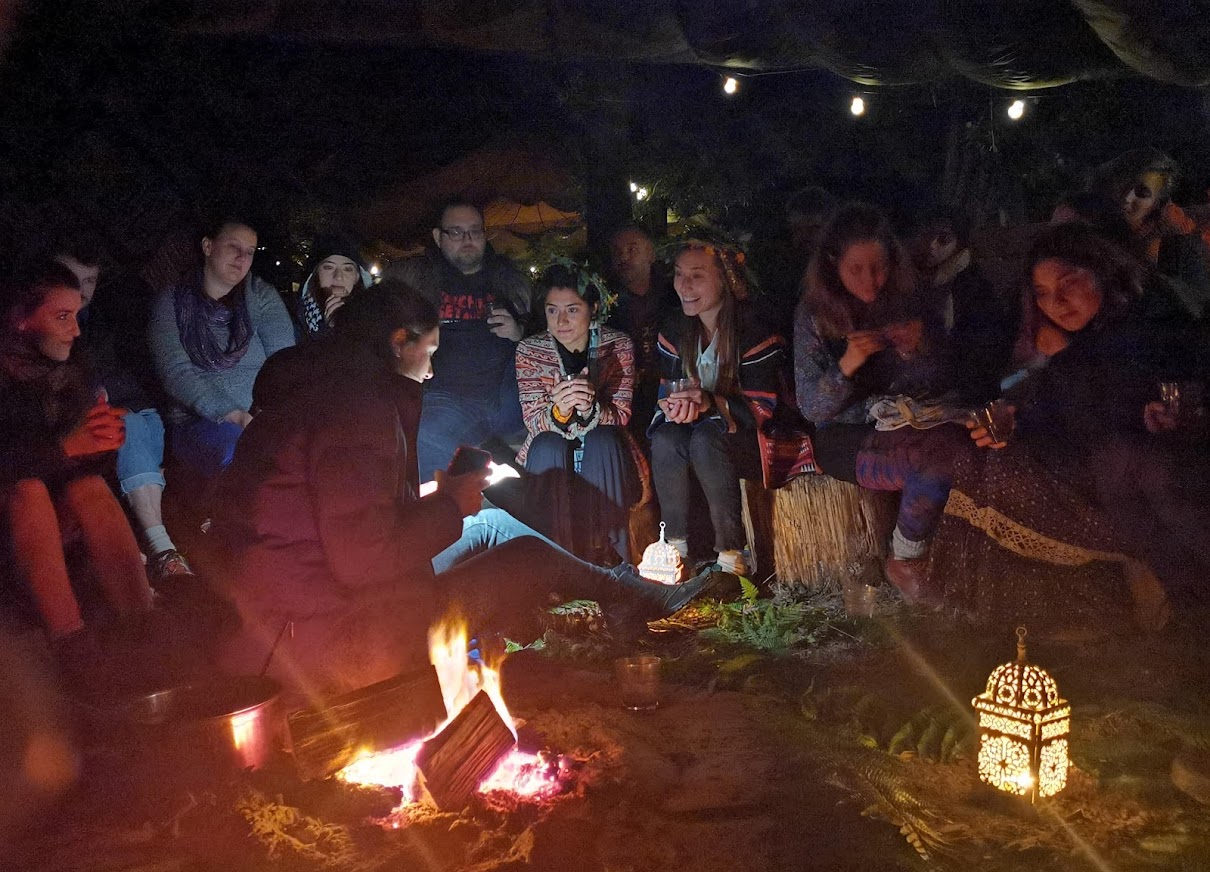 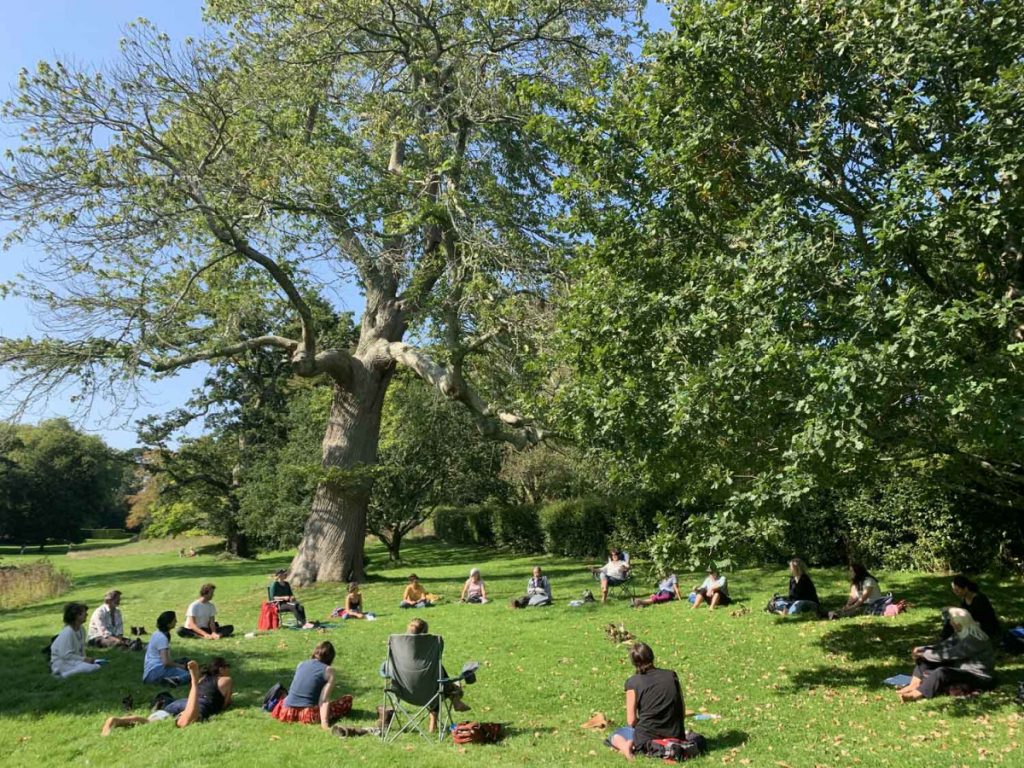 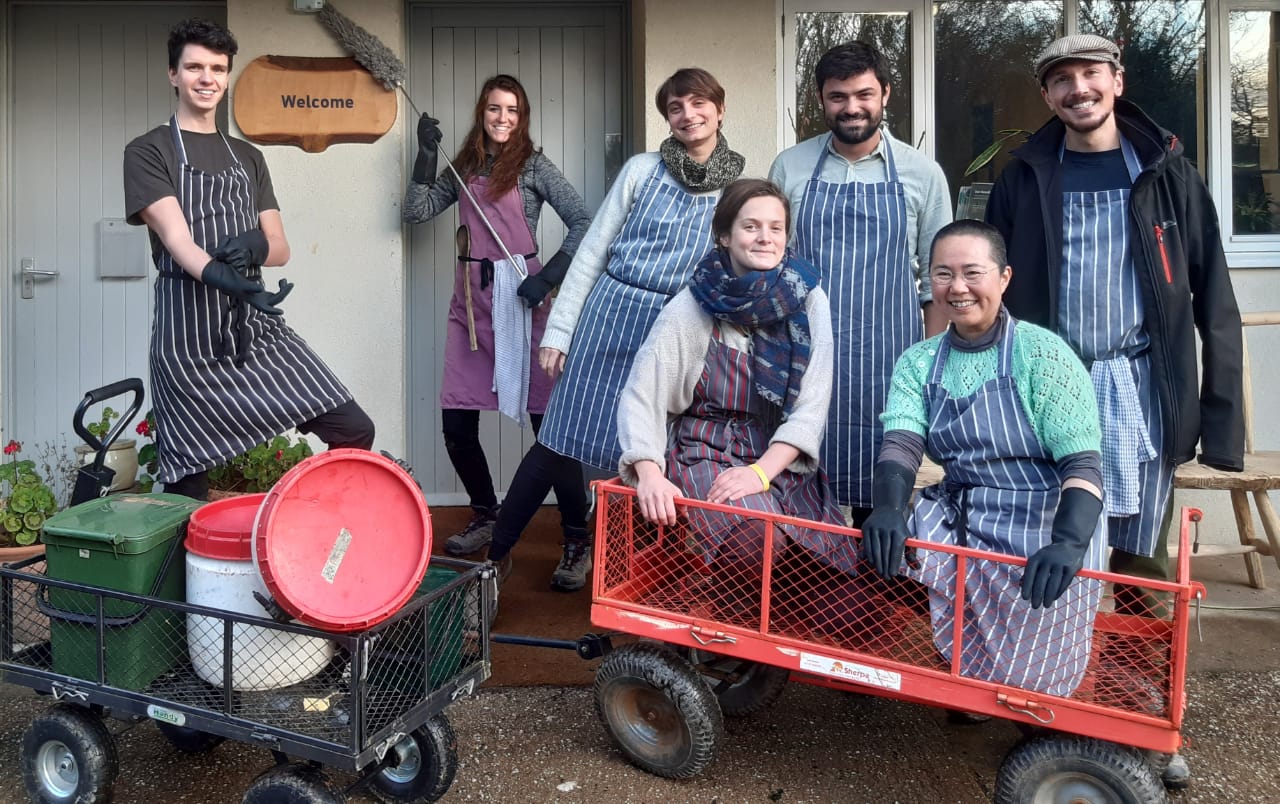 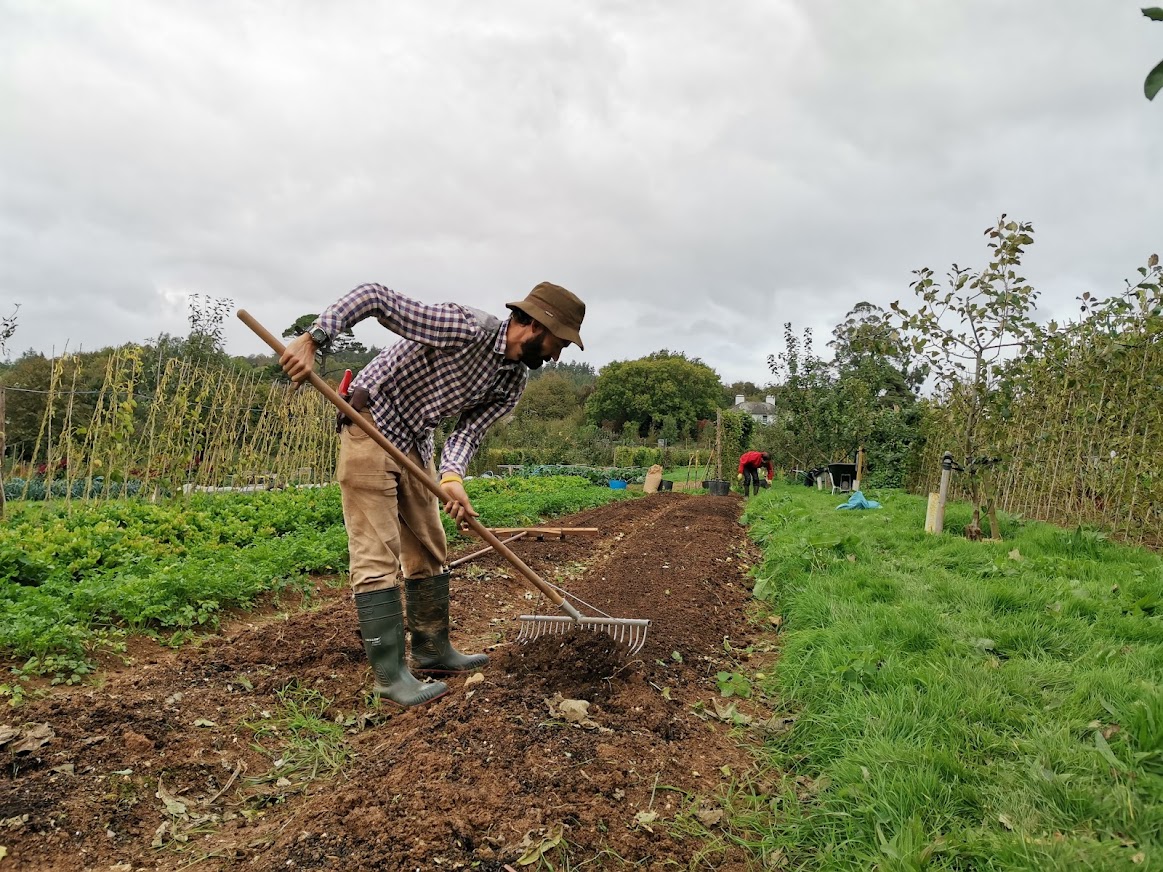 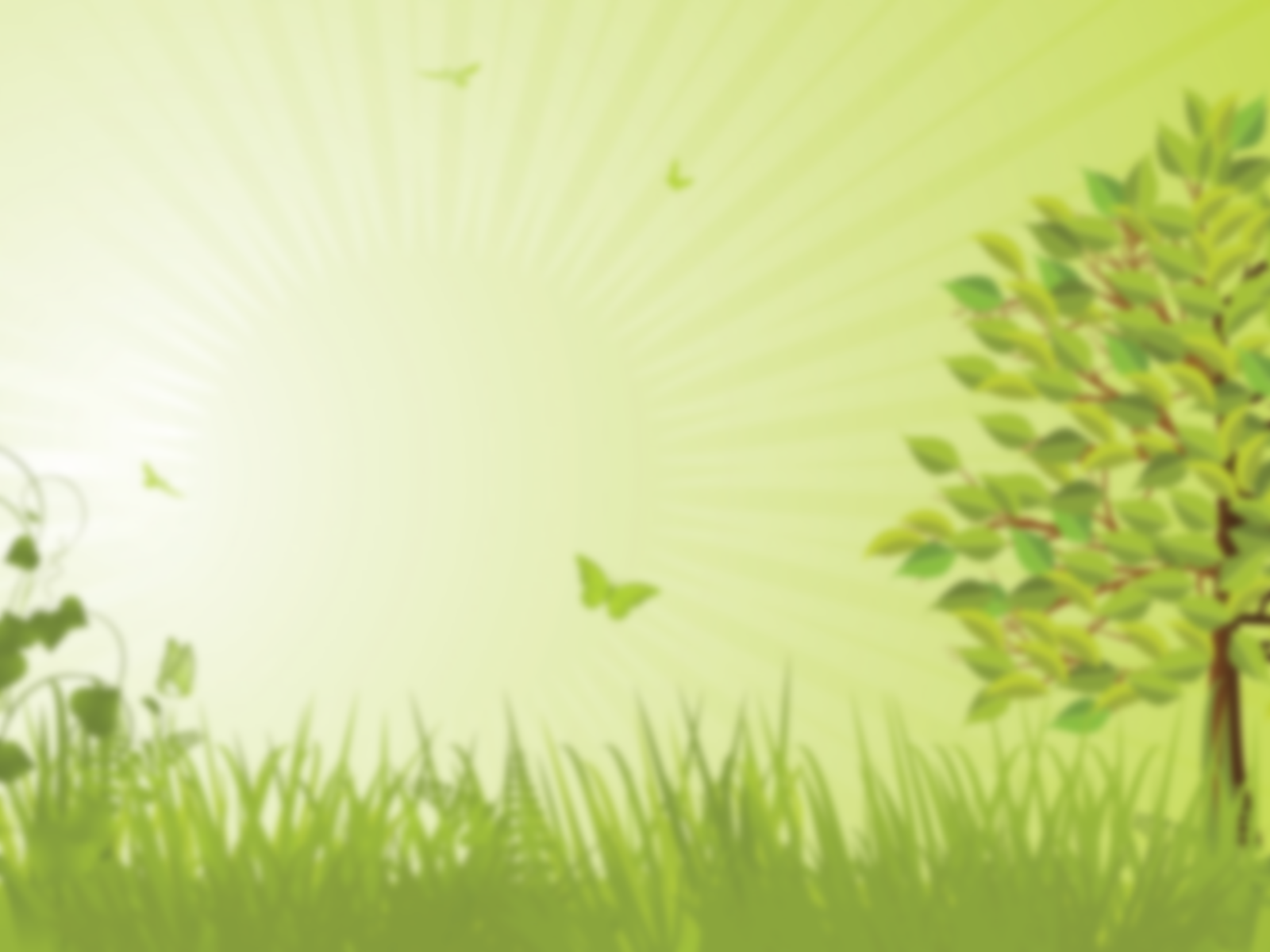 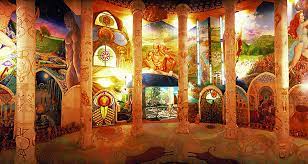 Damanhur (Italie)Ecovillage de 600 personnes dans les Alpes italiennes, art, éducation, spiritualité…
Sarah en formation de design d’écovillage
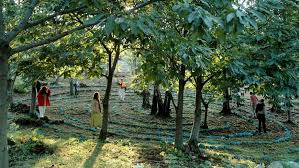 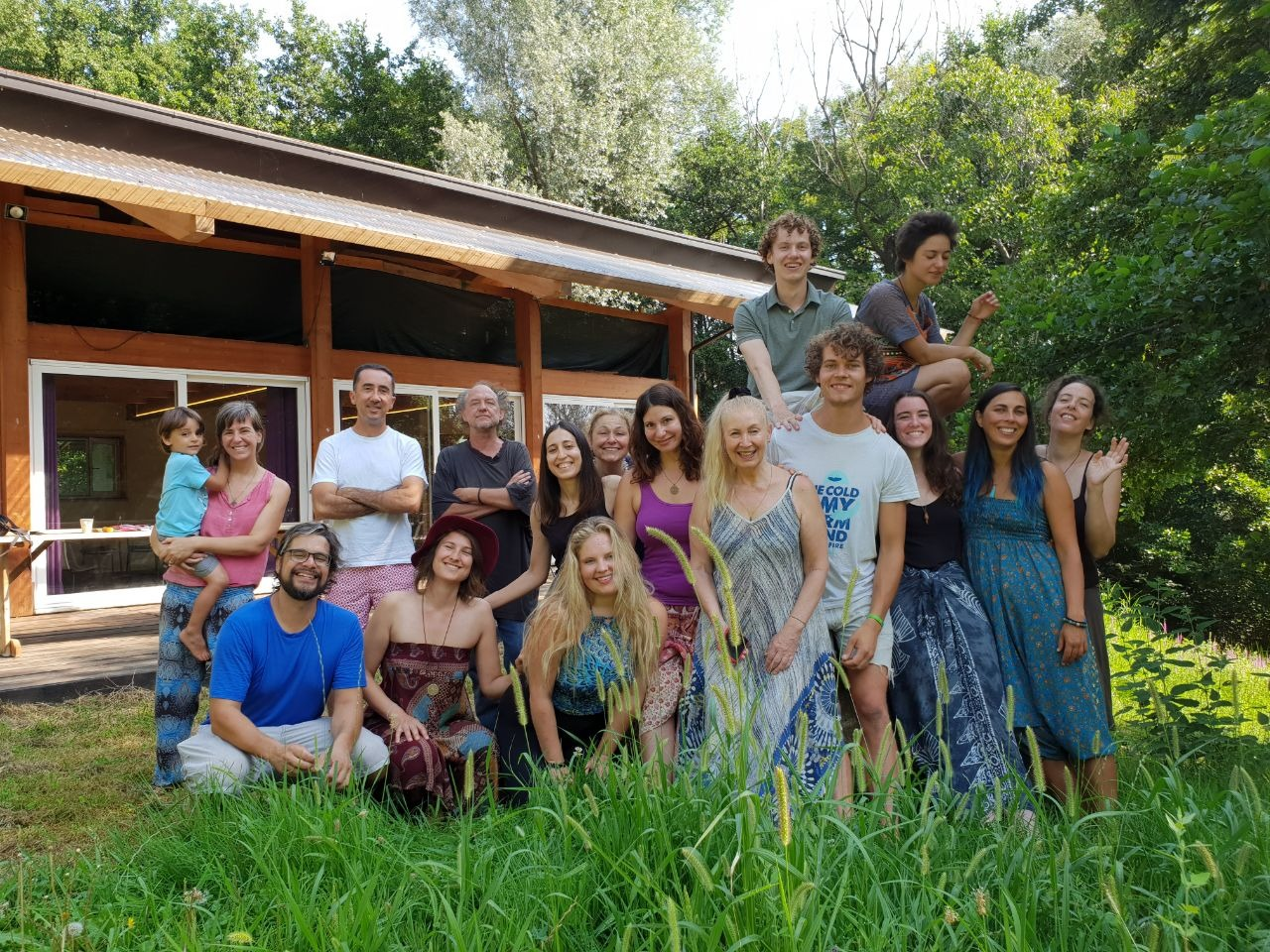 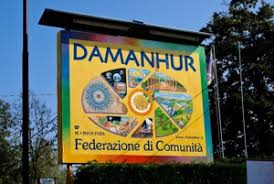 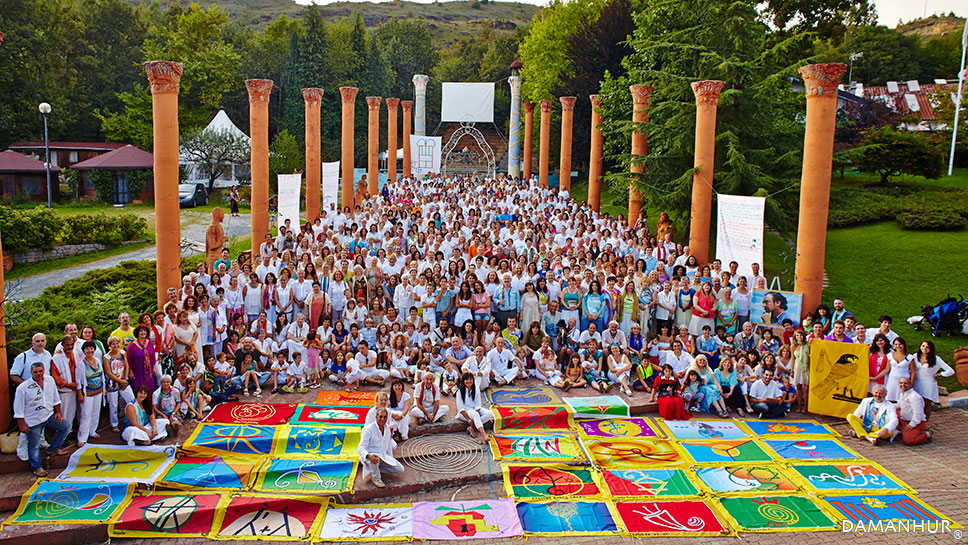 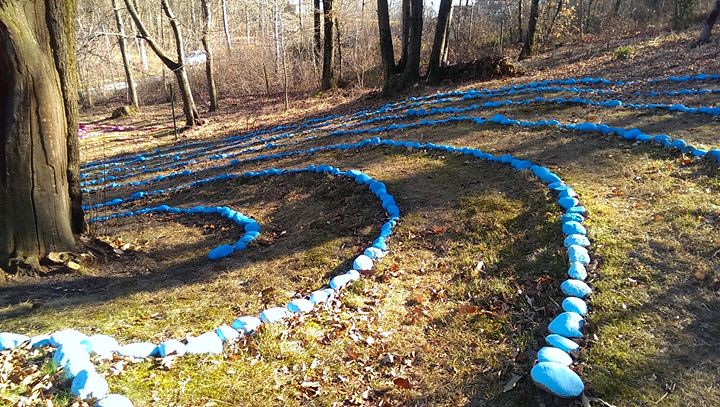 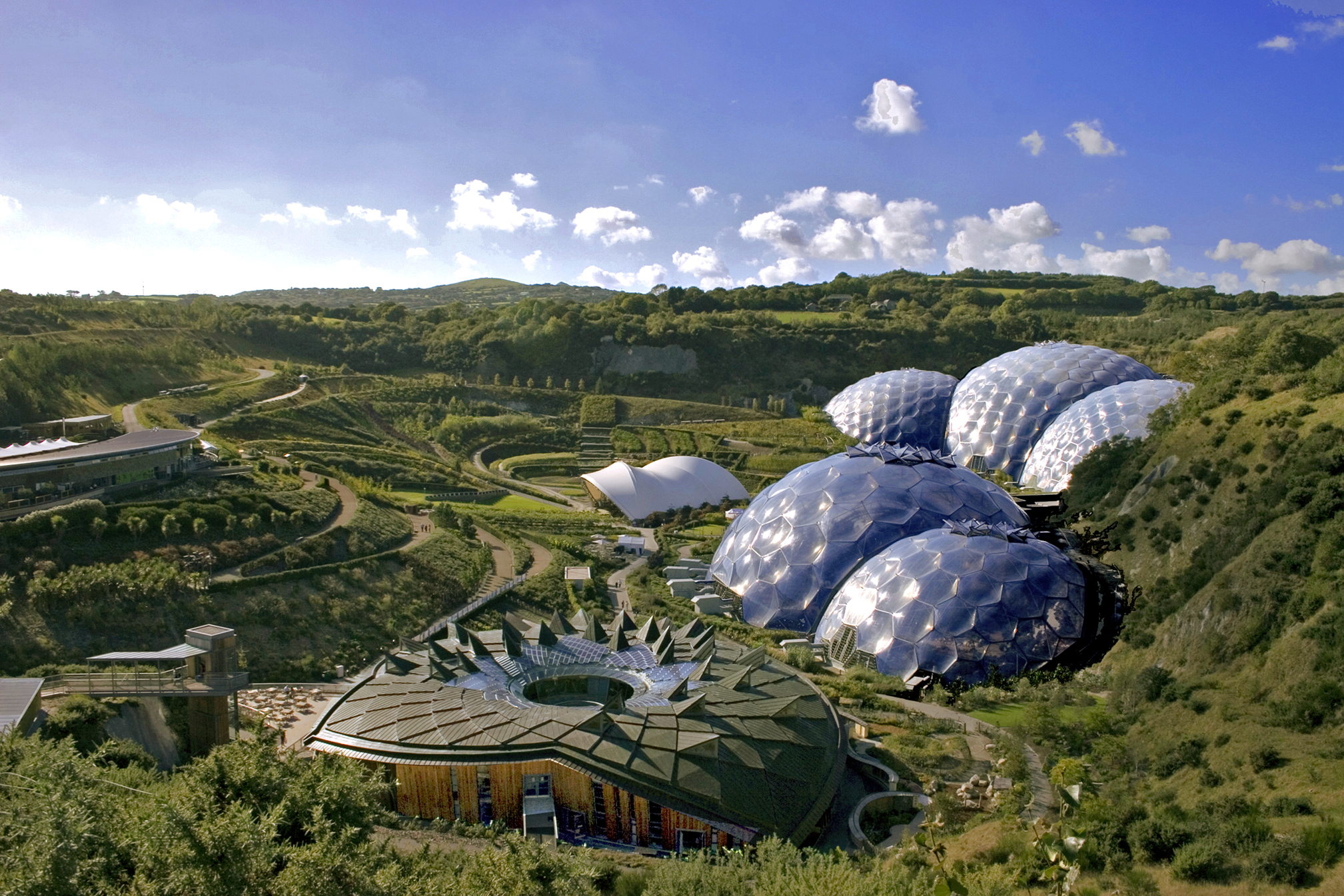 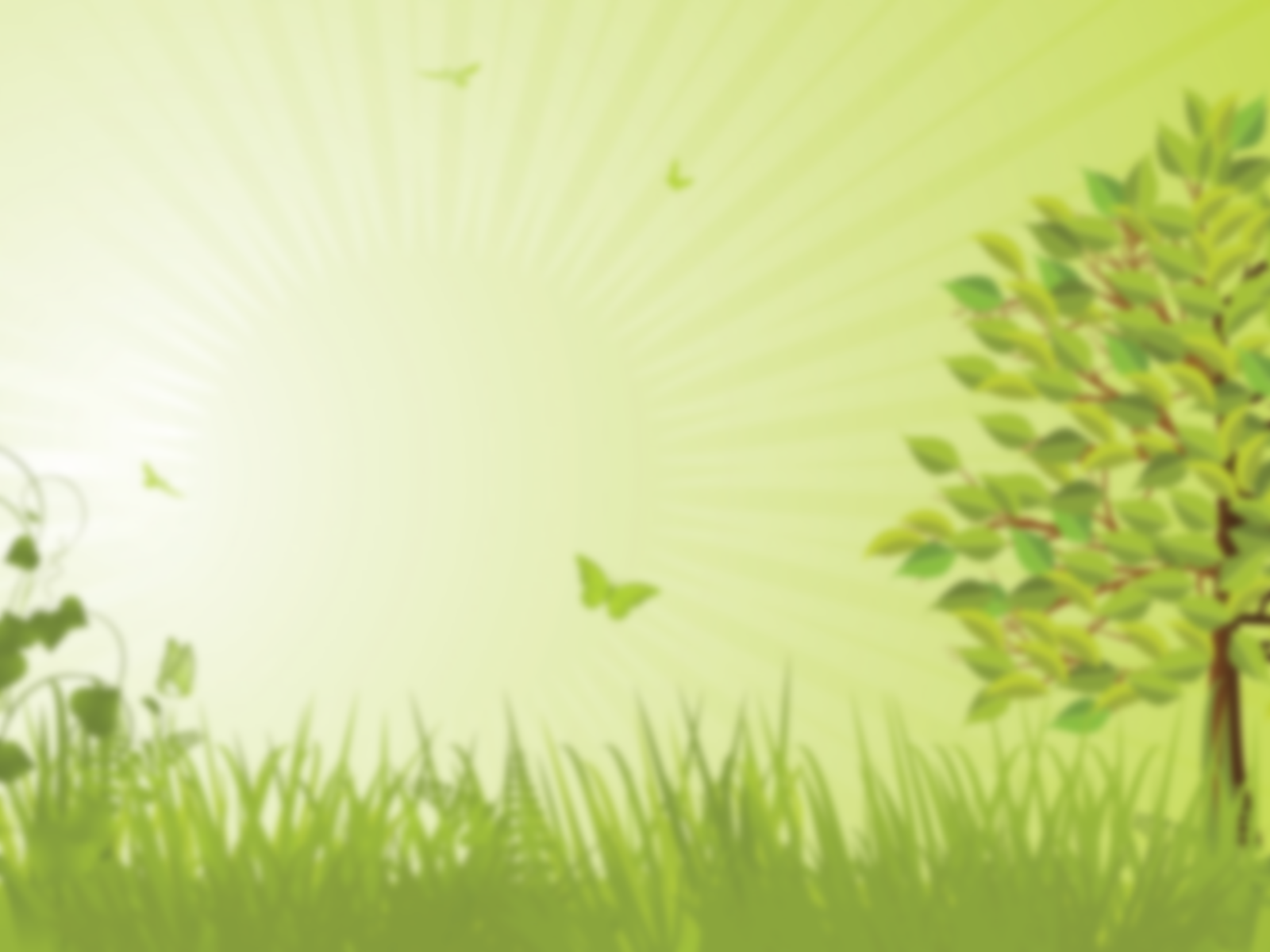 20 millions de visiteurs depuis 2001…
The Eden Project (Angleterre)Tourisme écologique, land art, lieu rassembleur, biodiversité, science & éducation holistique, évènementiel…
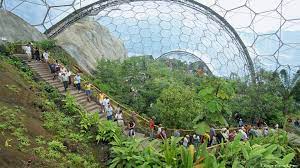 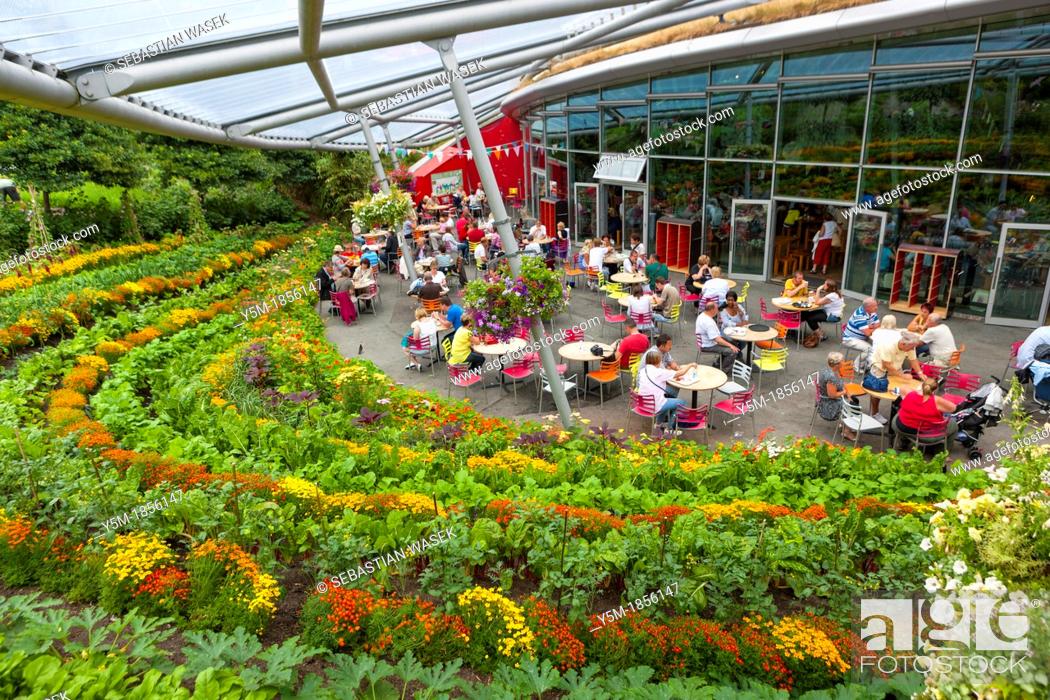 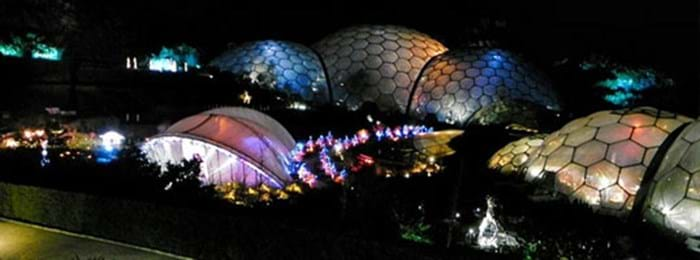 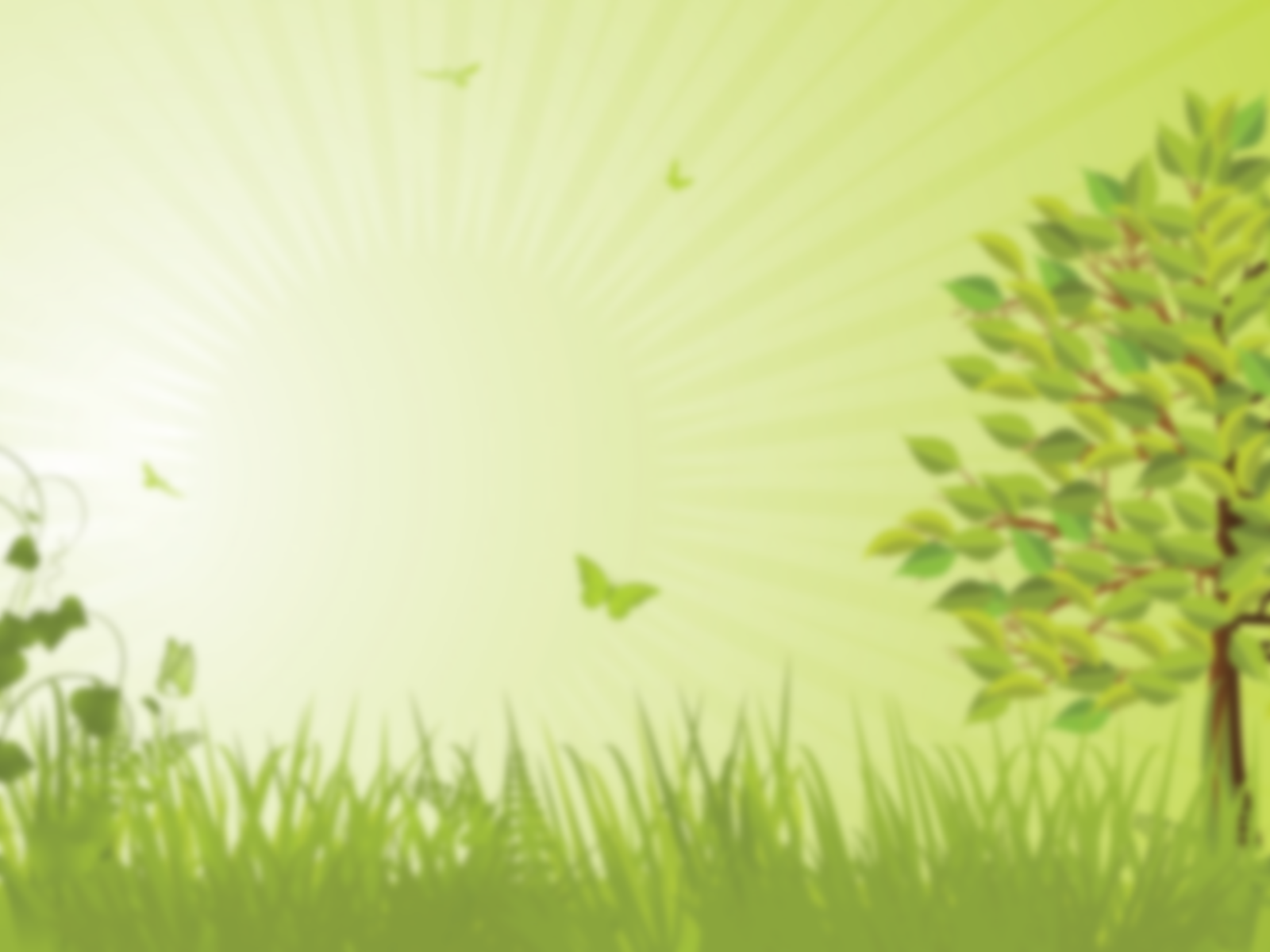 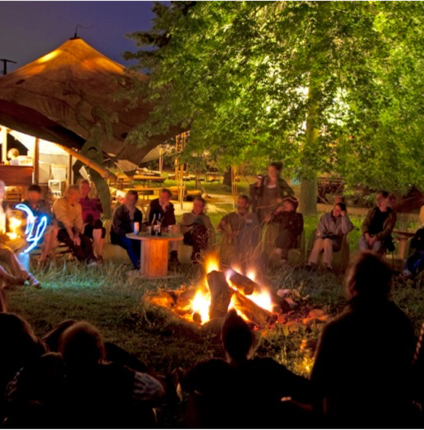 Les Jardins de Mamajah (Genève)Permaculture, écoconstructions légères, bio-évènementiel…
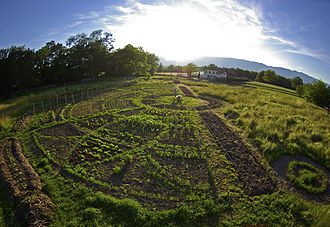 2,8 hectares
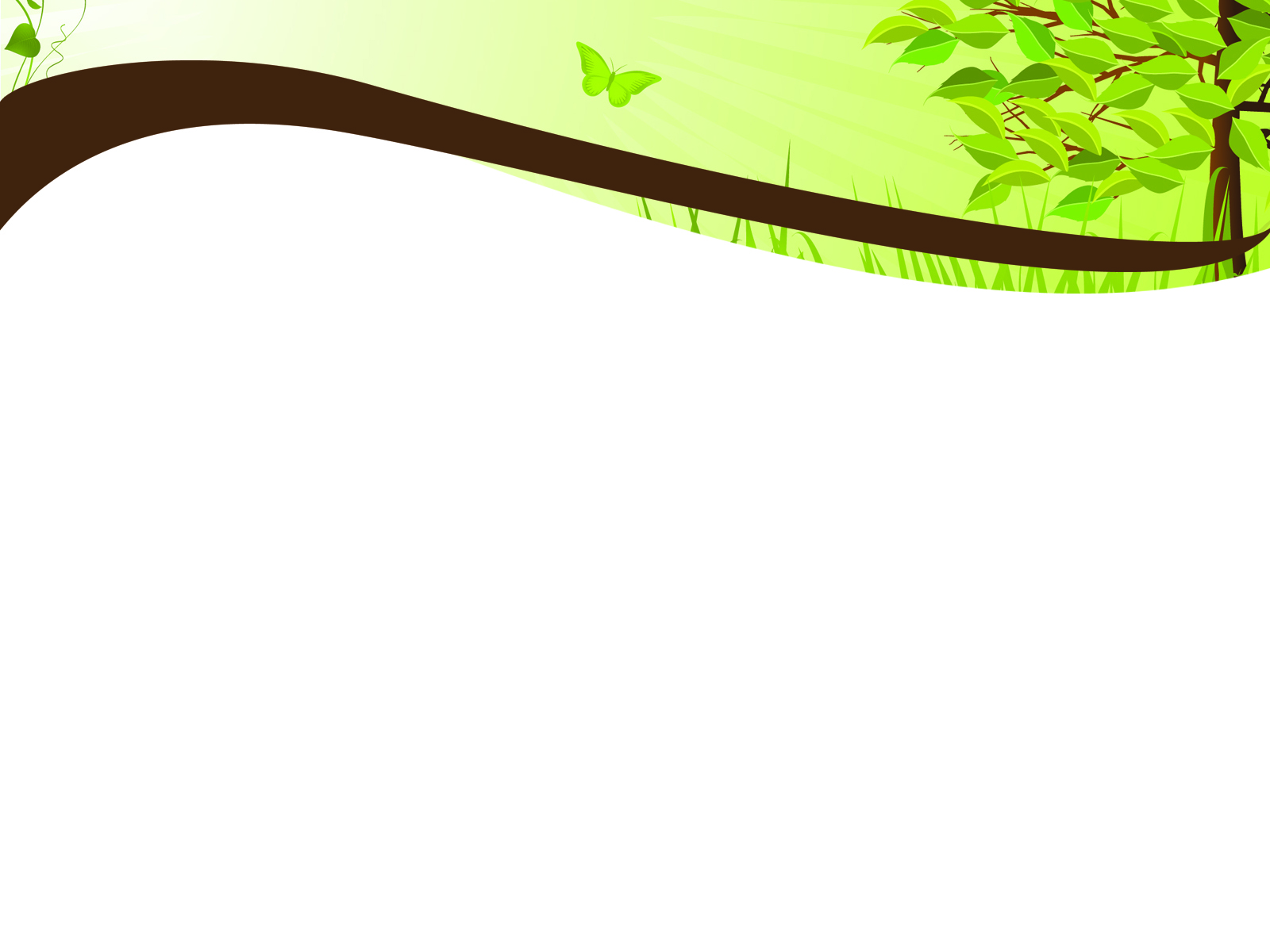 Le Collectif
Un collectif d’environ 6 à 15 personnes doit encore être monté, répondant aux critères…
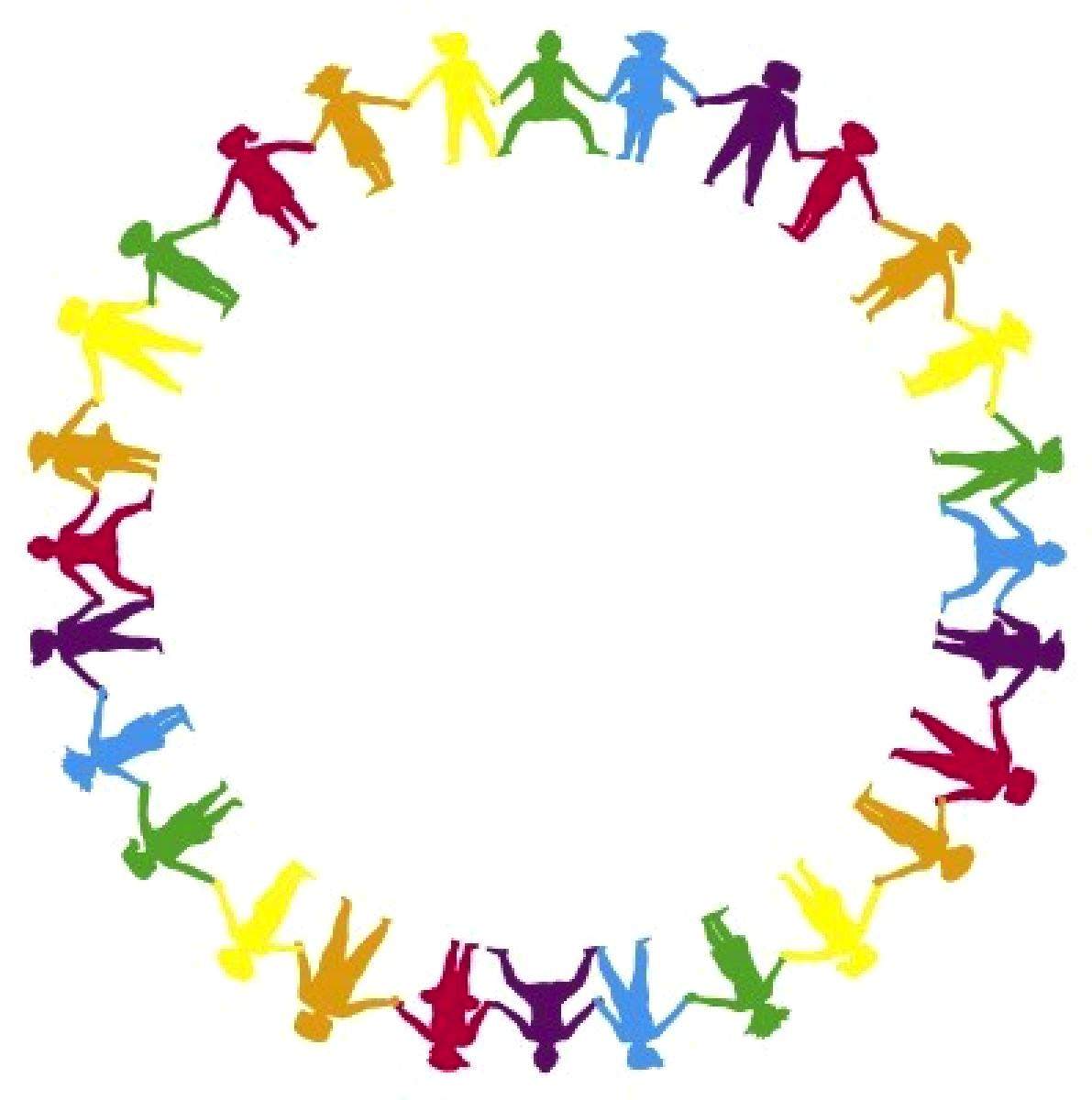 Avec pour compétences souhaitées…
Gestion / admin / finances
Fibre artistique / visionnaire
Adhérants à une gouvernance organique (sociocratie / holacratie)
Engagés dans leur transformation personnelle & communautaire
Enthousiasmés par la vie en communauté & sa complexité
Engagés dans ce que le lieu a à offrir & à en prendre soin
Maraîchage / permaculture
Construction / architecture
Restauration végé / service
Accueil / hôtellerie
Entretien du lieu
Communication / marketing / IT
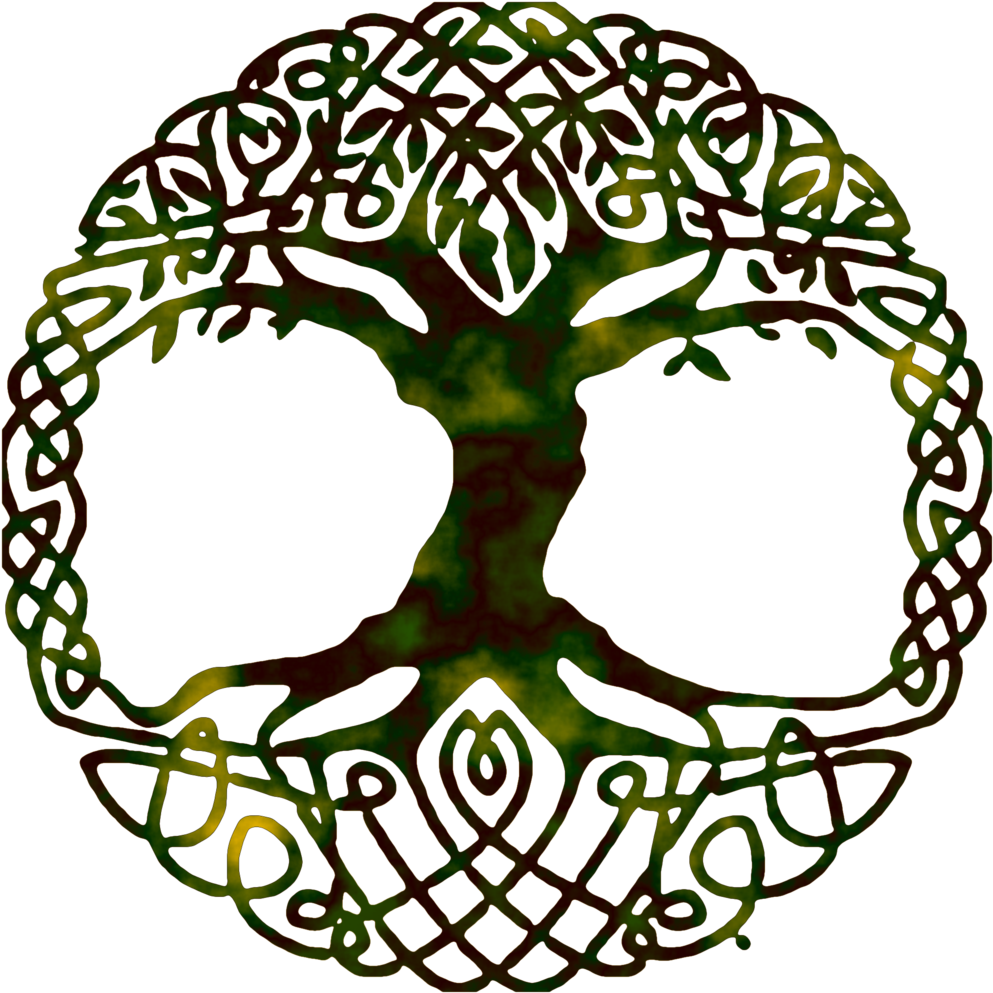 Les Finances
Estimations première année…
Les Finances (suite)
Hypothèses clefs :
Terrain: Achat, prêt ou bail emphytéotique
Construction: 1 architecte, max. matériaux de récupération, chantier participatif – budget à chiffrer
Employés: Différentes activités de l’éco-lieu gérées par une équipe de 12 salariés
Restauration :  200 jours de fréquentation à 70 clients avec ticket moyen de 15 euros
Ateliers : 25% de commission sur le chiffre d’affaires des prestataires extérieurs
Eco-camping : 120 nuitées budgétées - 20 emplacements nus et 12 habitations atypiques (tipis, yourtes, tiny houses etc.)
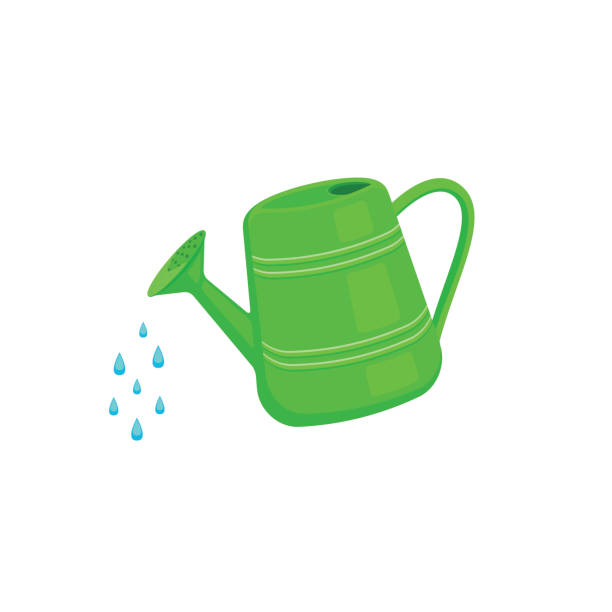 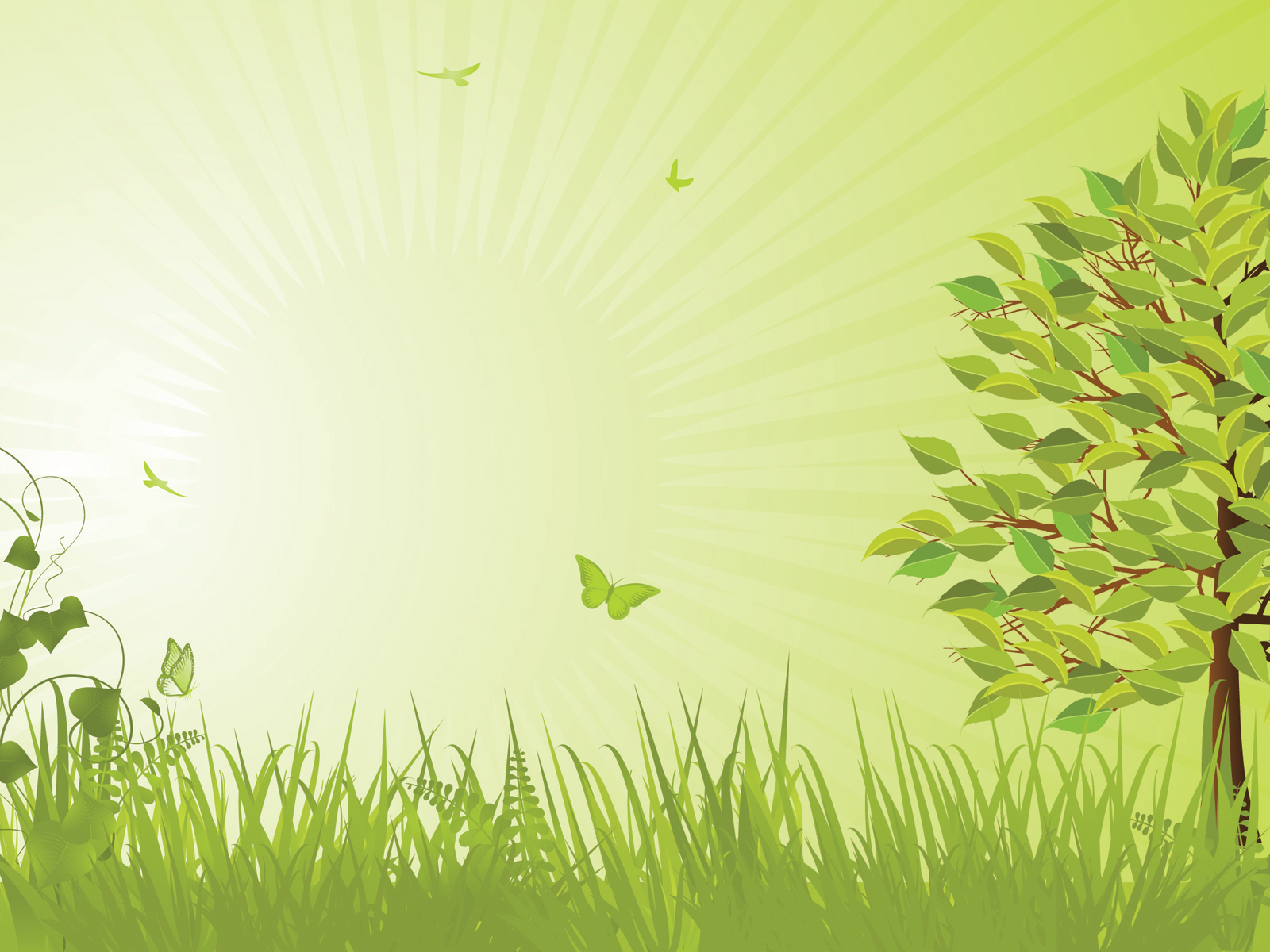 Les Bienfaits…
ECOLOGIE
Impacts écologiques conséquents sur l’environnement local / effet domino dans la région
SOCIAL
Impacts sociaux sur la vie Communautaire, experimentation microcosme / macrocosme
ECONOMIE
Impacts locaux sur l’économie de transition, de proximité / circulaire
CULTUREL
Répercussions sociétales et culturelles importantes – ouverture d’esprit, reconcevoir l’écologie
BIEN-ÊTRE
Les prochaines étapes…
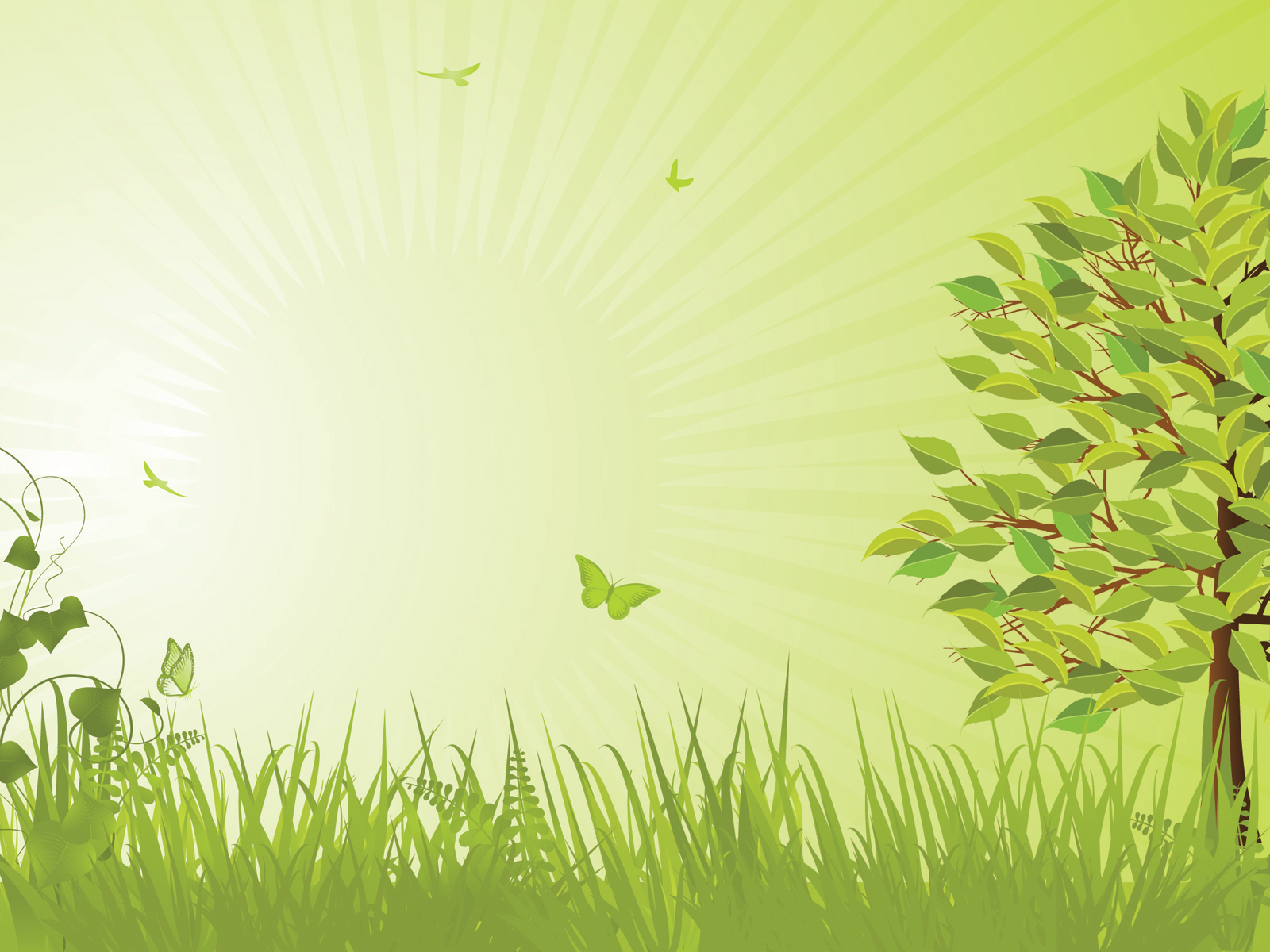 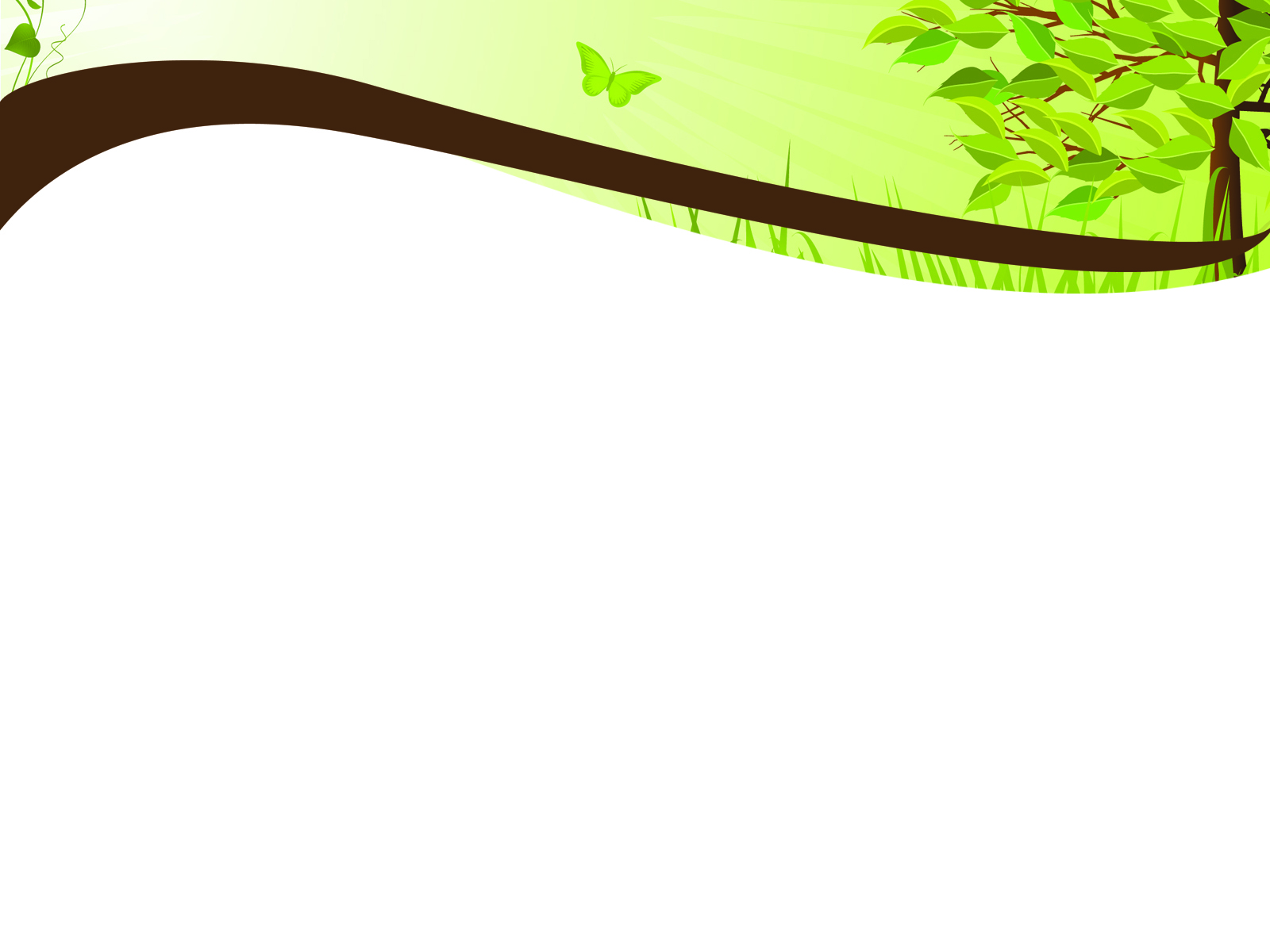 Accompagnement
IDCube, incubteur de projets en Haute-Savoie, soutien le projet…
Modèle économique
Business plan
Levée de fonds
Etudes de marché
Définir points clefs collectif (gouv., charte etc.)
Réseaux d’expertise, communauté entrepreneurs & partenaires InnoVales
Stratégie marketing & commerciale
Apport méthodologique
Soutien & accompagnement
Augmenter la visibilité du projet
Recherche d’un terrain
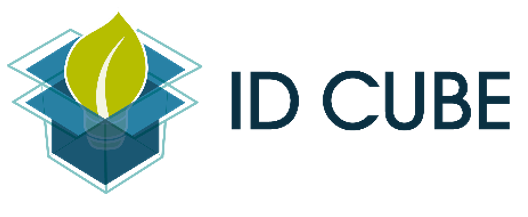 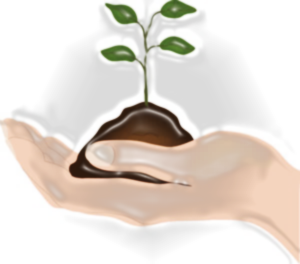 Et l’aventure commence…
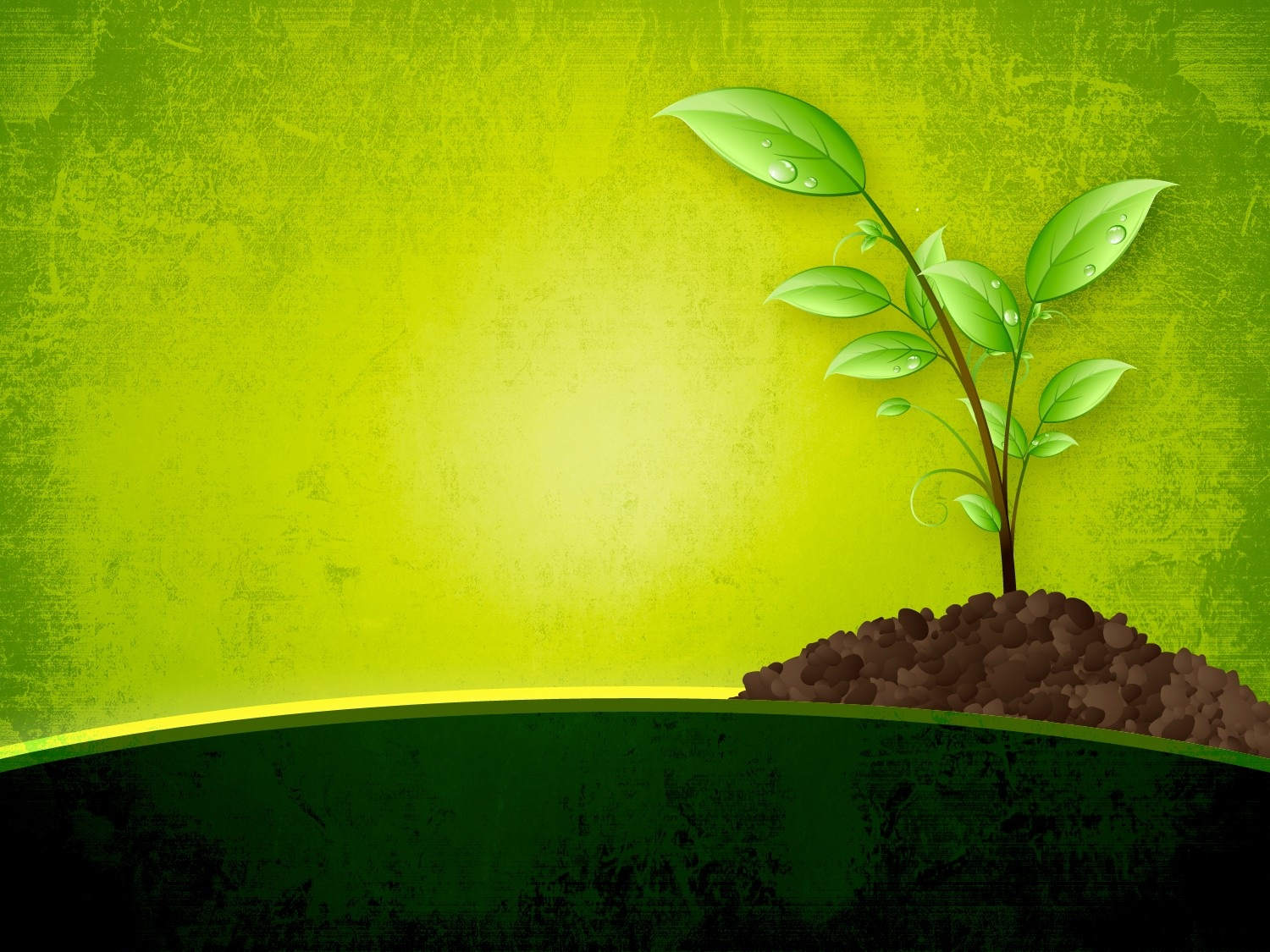 Ils ne savaient pas que c’était impossible, alors ils l’ont fait…